Performing effectives searches in the Global Design Database
Internet
May
2019
Sandrine Ammann
Marketing & Communications Officer
Click the Raise hand button if you hear me otherwise send me a message please!
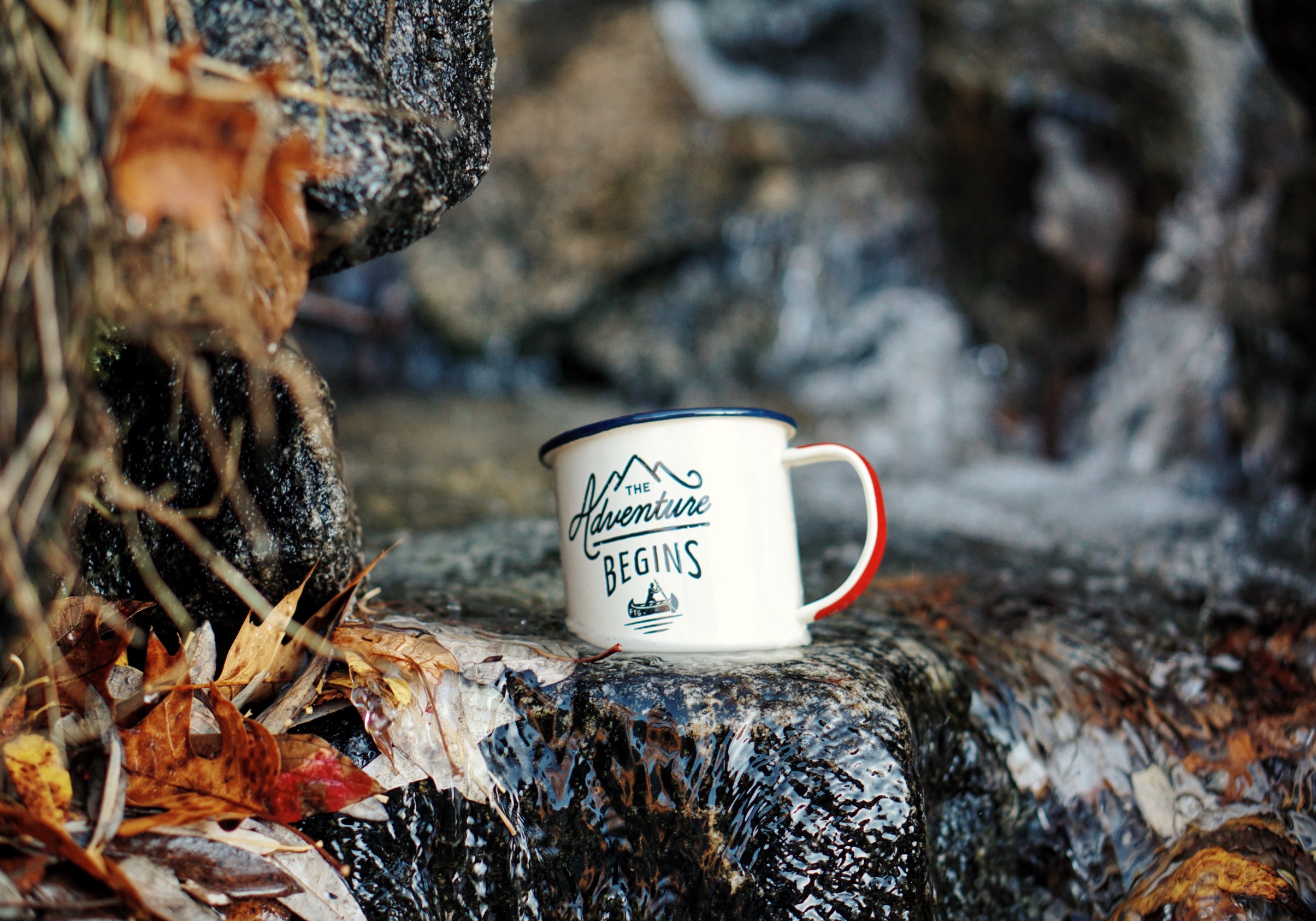 Questions/concerns
gbd@wipo.int
Agenda
Interface:
Coverage
Search features
Filter features
Results
Menus
Webinars
Q&A
Why is the GDD useful?
Details about designs

Explore design landscape
[Speaker Notes: A service on top of global industrial designs that aims to improve search quality and examination quality of designs data]
Access:	www.wipo.int/designdb  		www.wipo.int
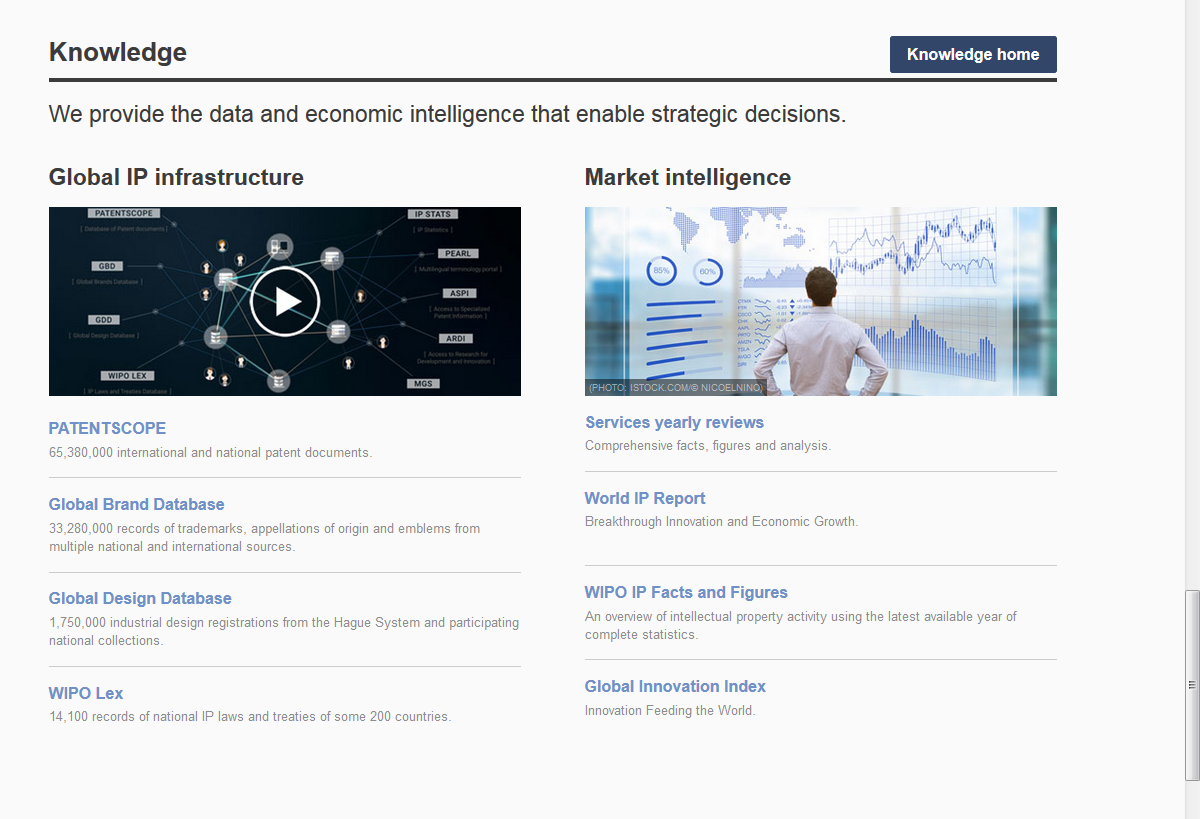 The Global Design Database
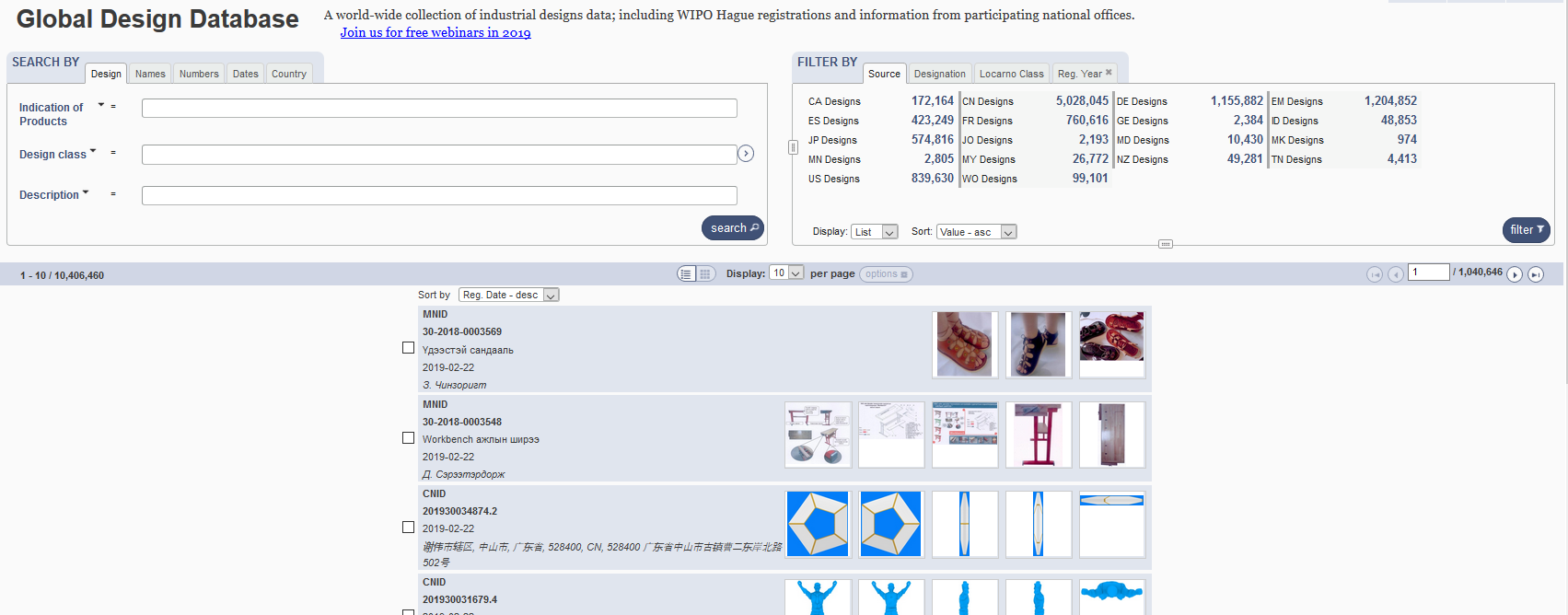 Combining many search criterias
Design Apple 
2 Locarno classifications: 20 & 25
2 registration years: 2017 & 2016

No need to build complex queries
2 steps
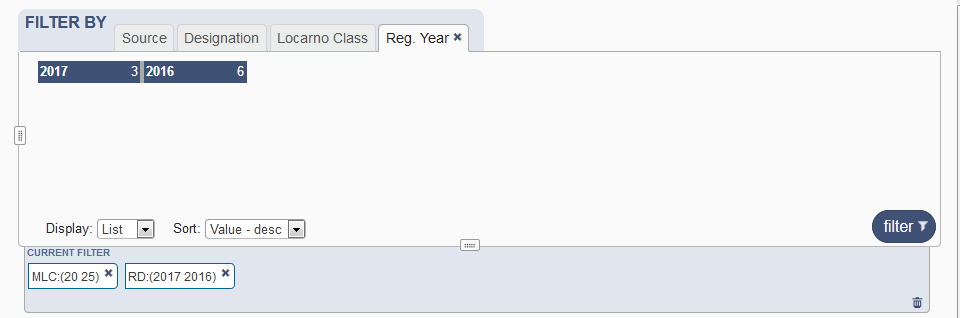 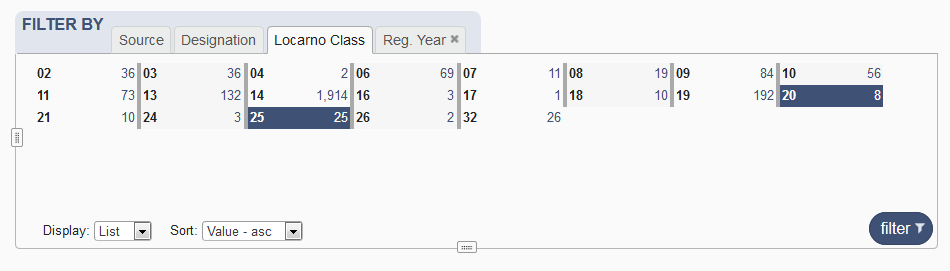 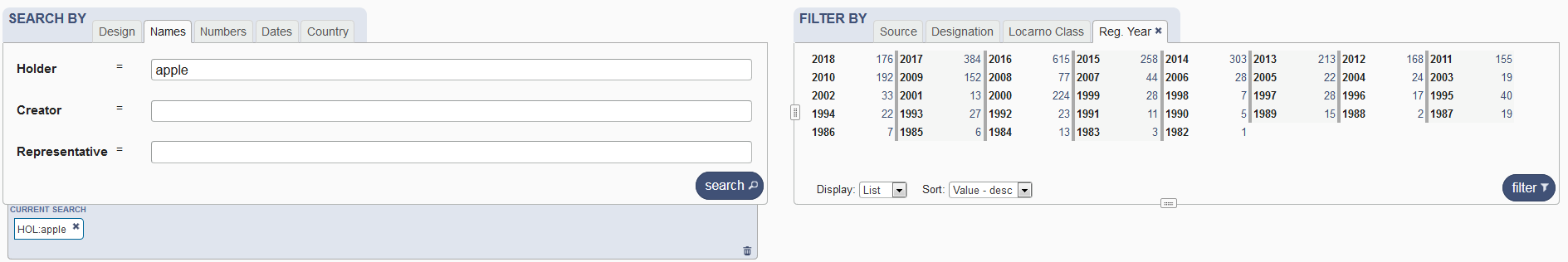 2
1
- Design Apple 
- 2 Locarno classifications: 20 & 25
-2 registration years: 2017 & 2016
Coverage
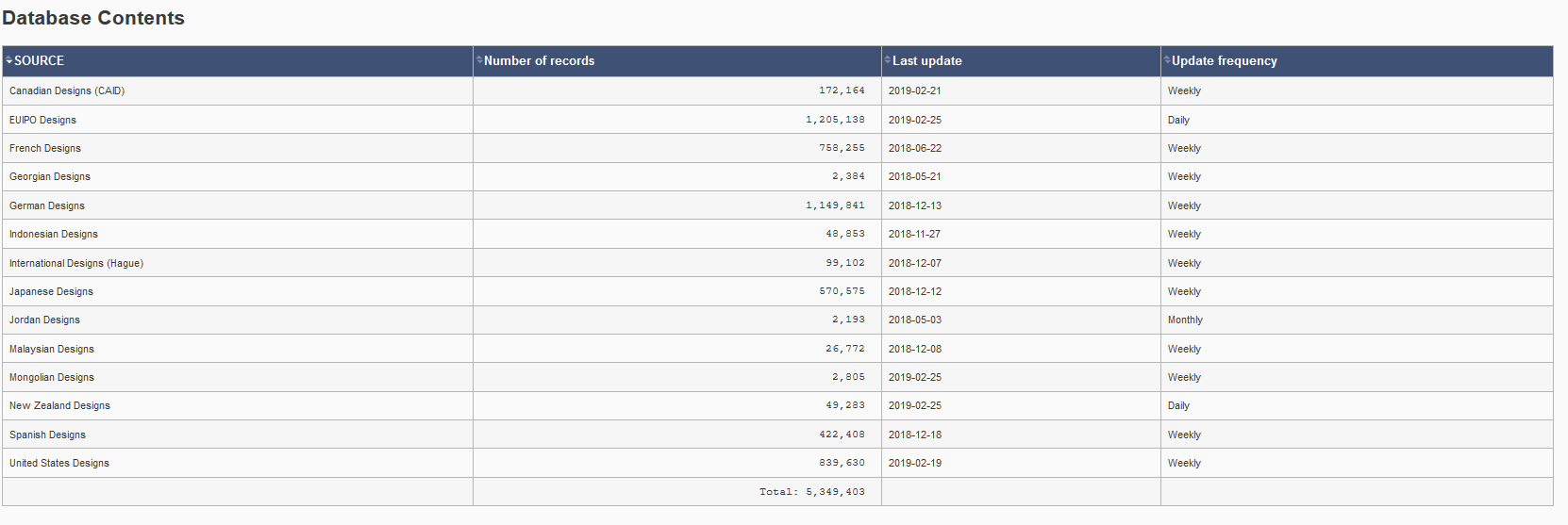 http://www.wipo.int/designdb/en/designdb-help.jsp#db
Coverage
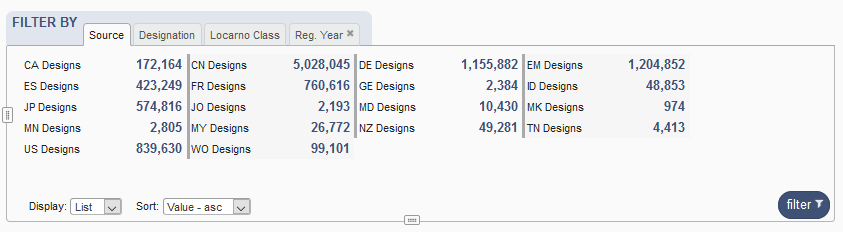 Coverage: new
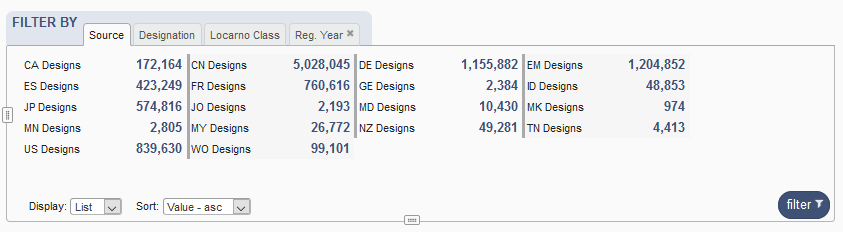 5
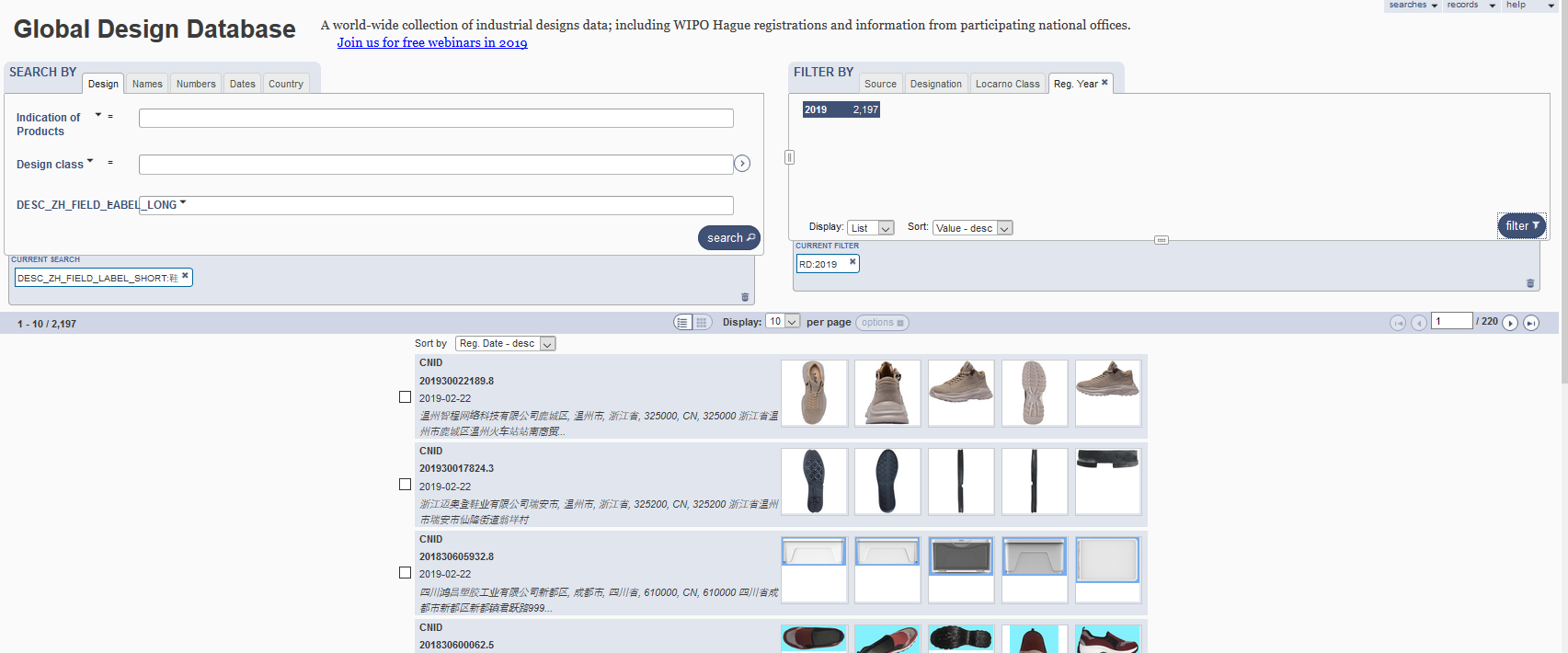 1
2
3
4
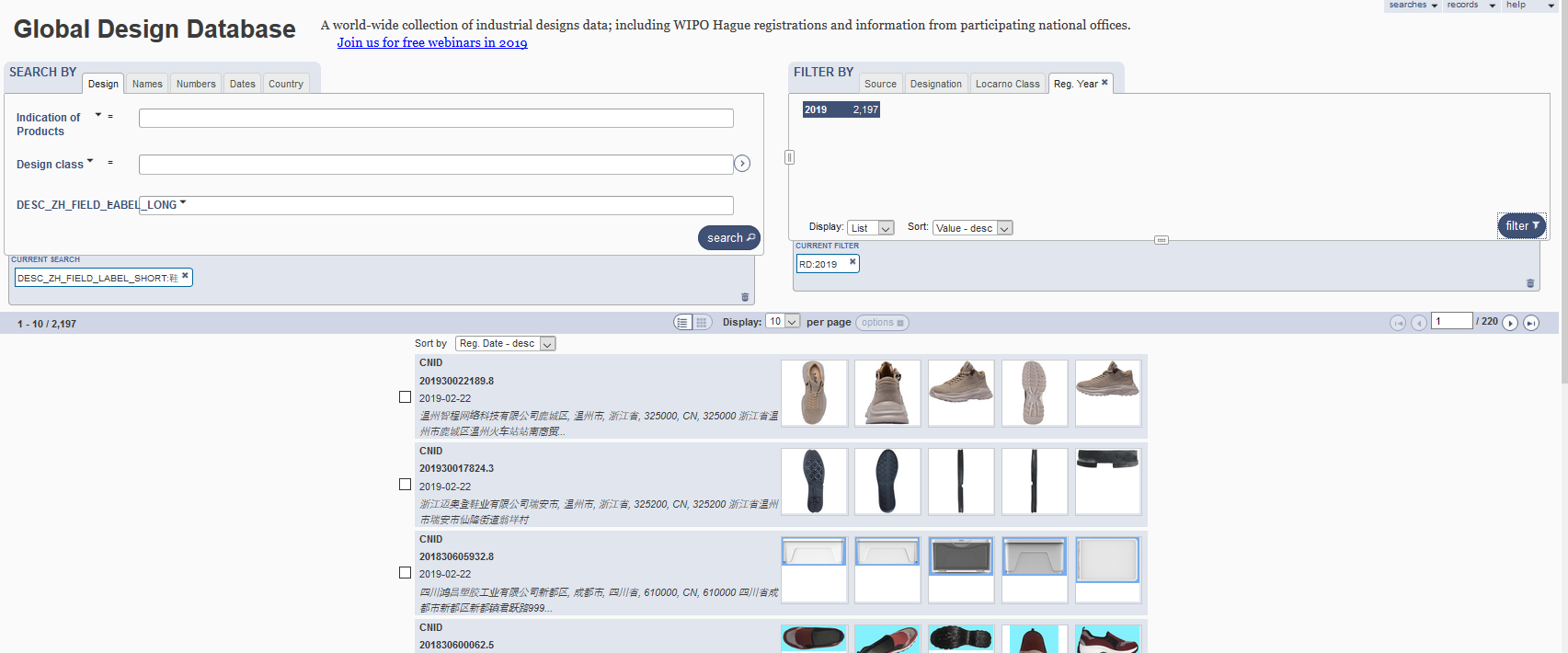 1
Boolean, proximity, operators, fuzzy
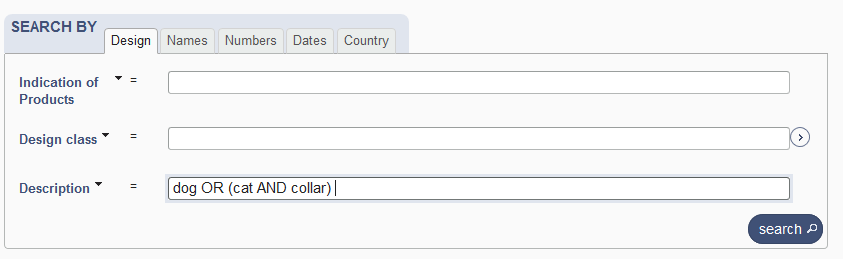 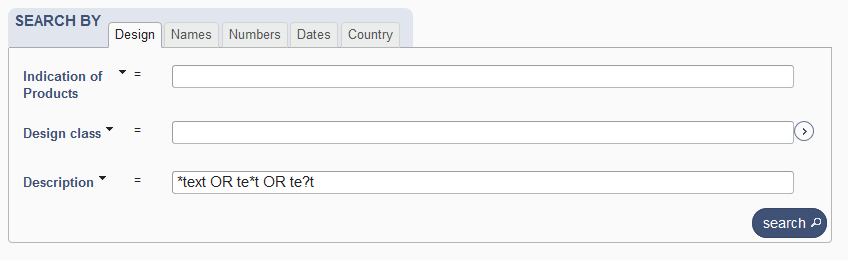 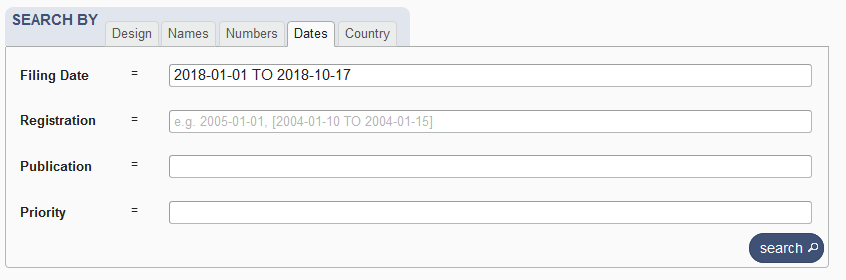 Search by design
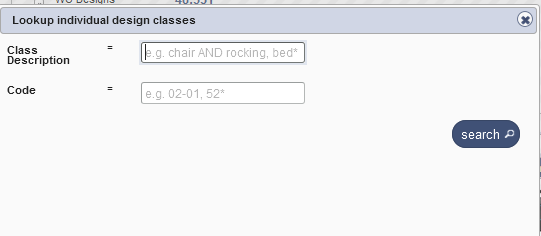 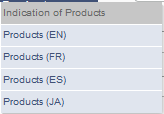 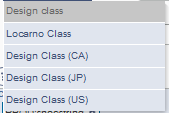 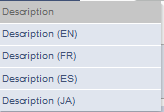 Indication of production/Description
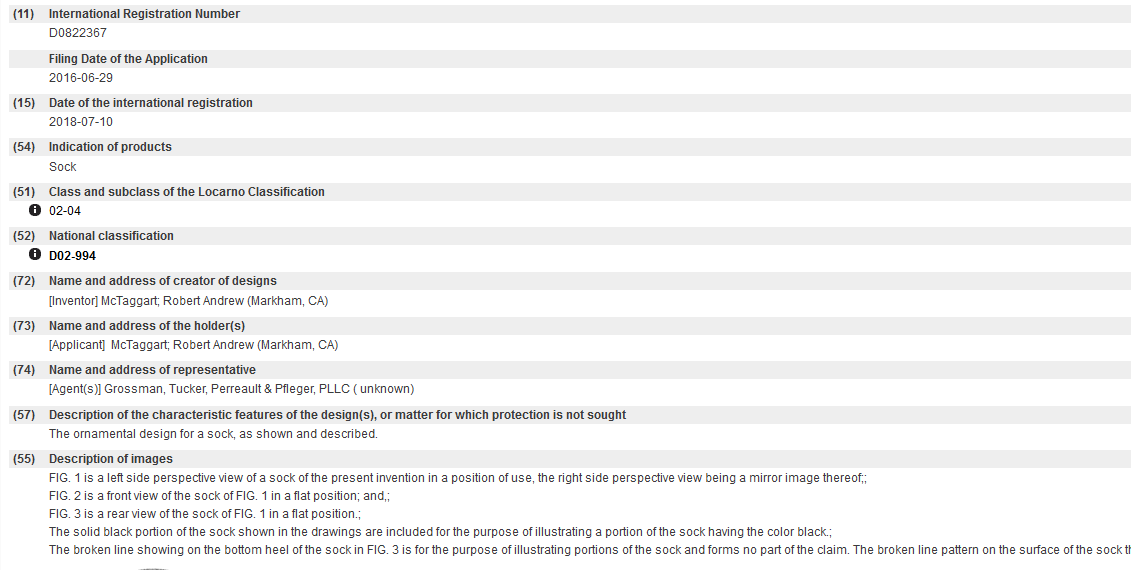 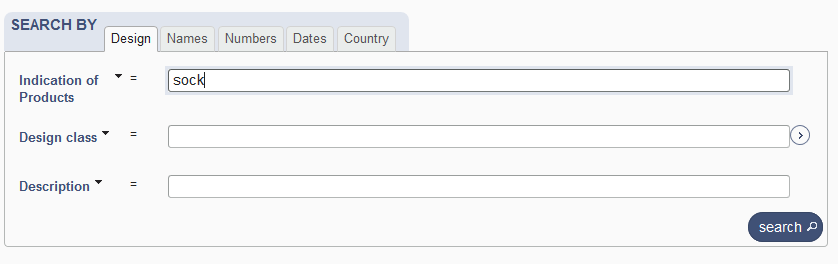 Search by Description JA
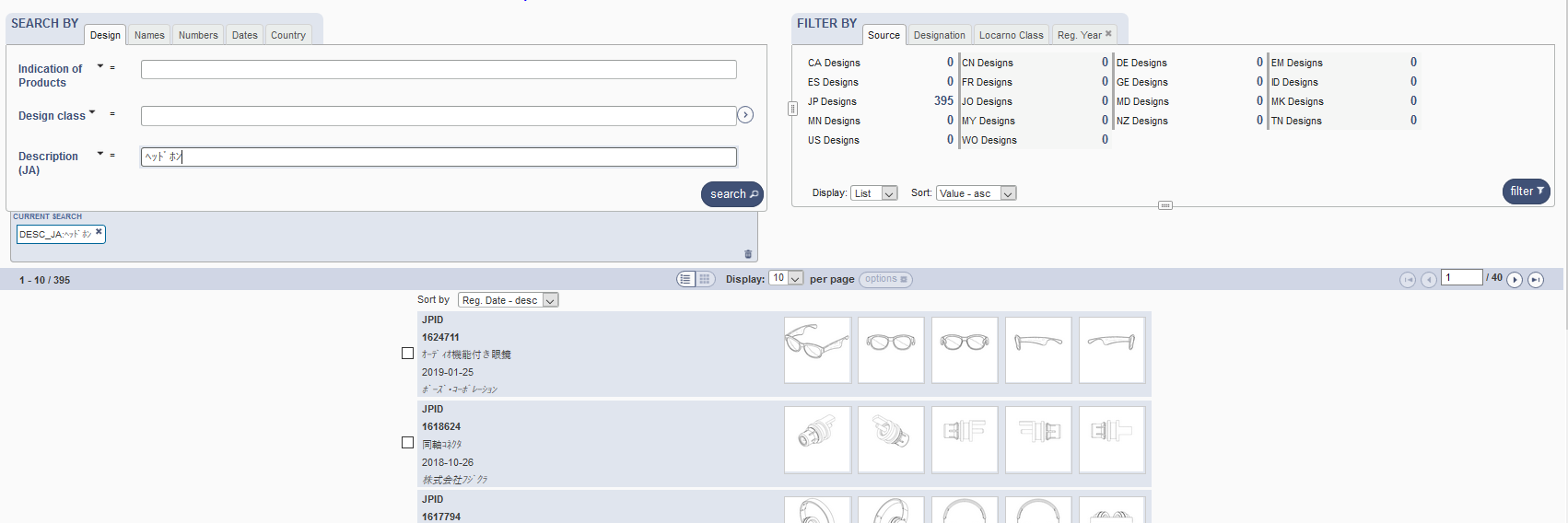 Search by name
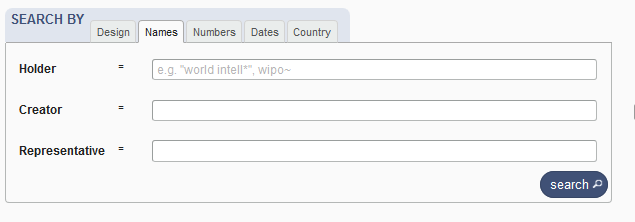 Search by numbers
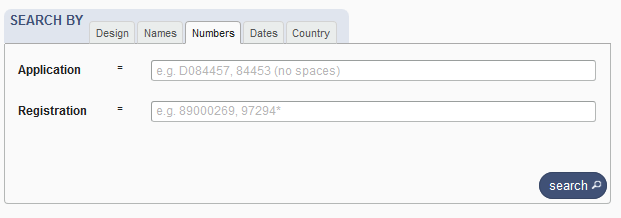 Search by dates
Search by country
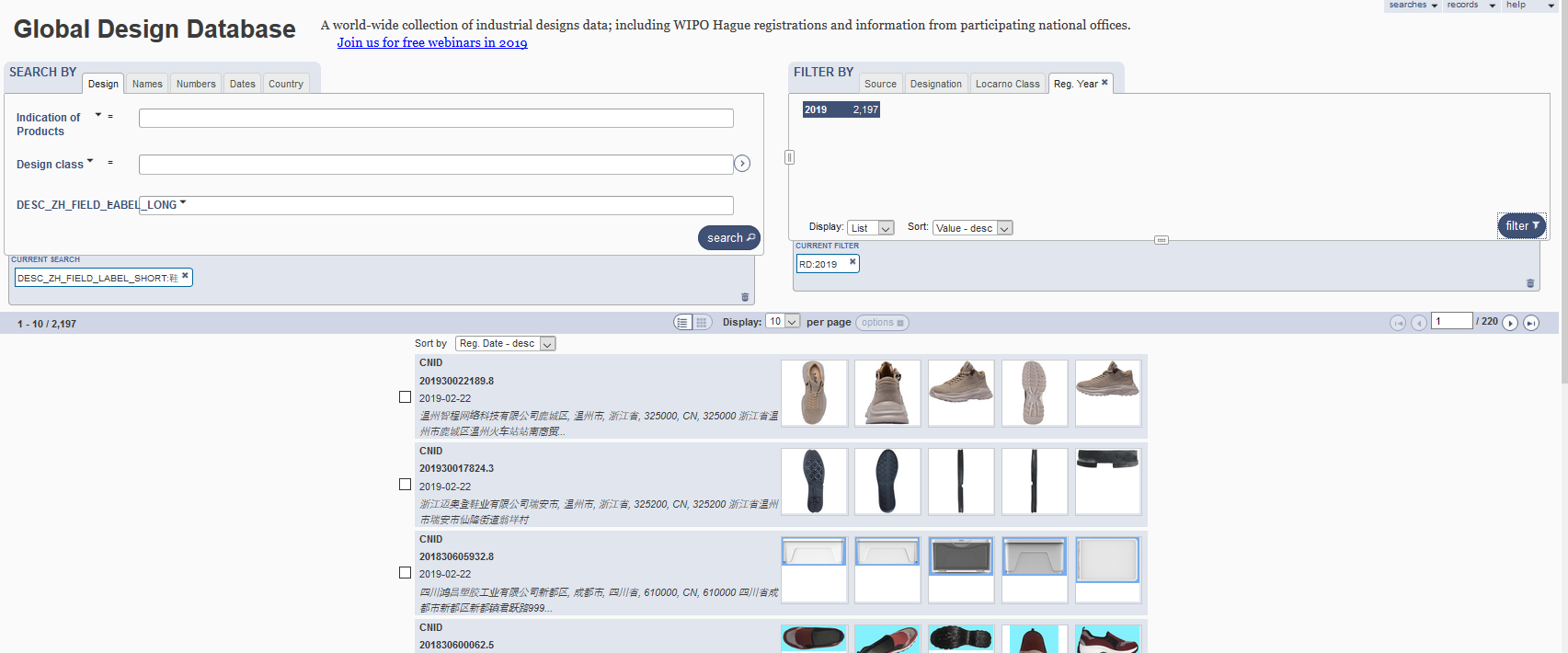 2
Filter by
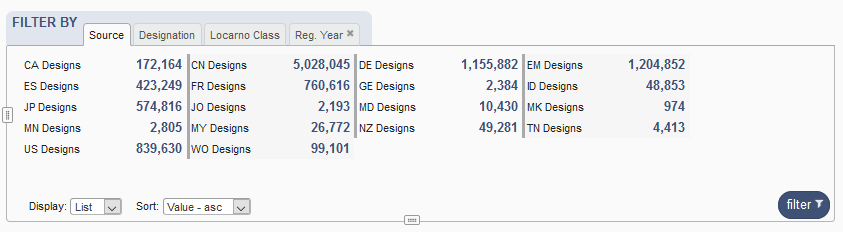 Filter by Source
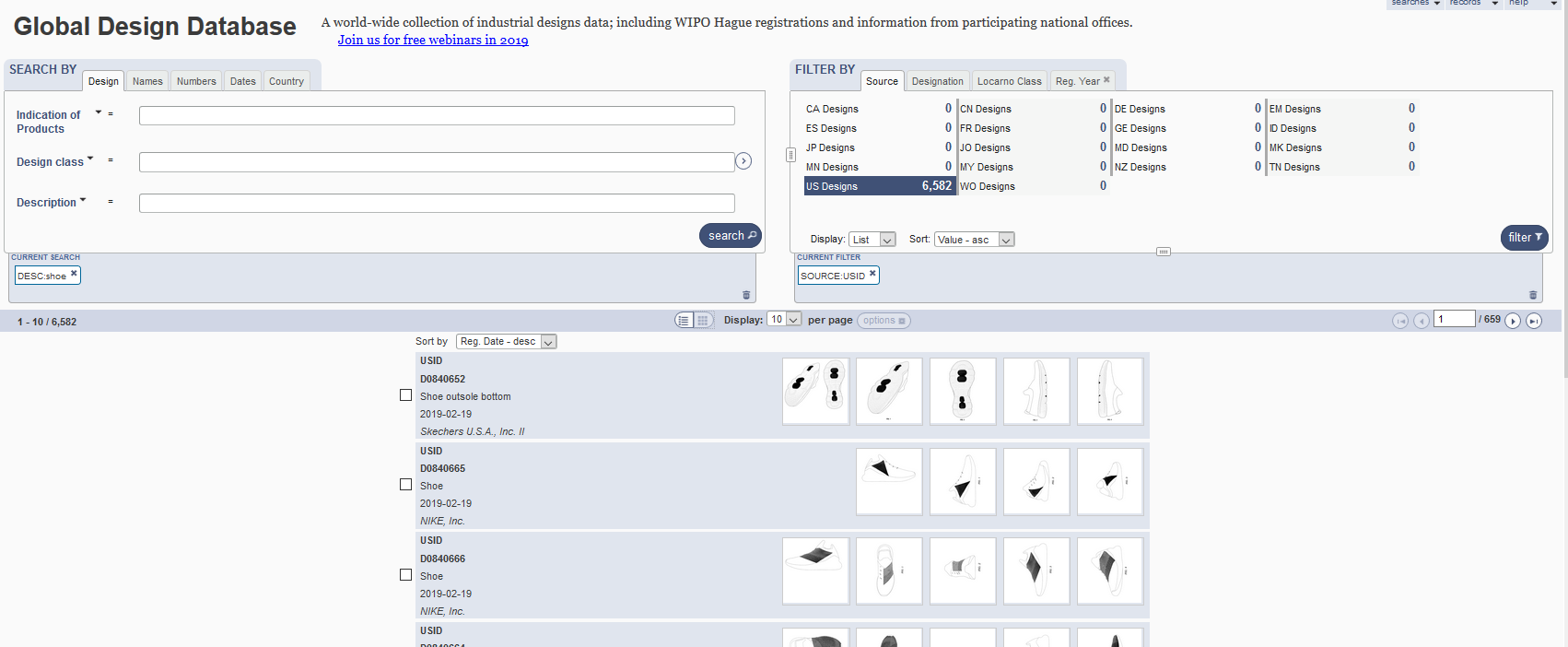 Filter by Designation
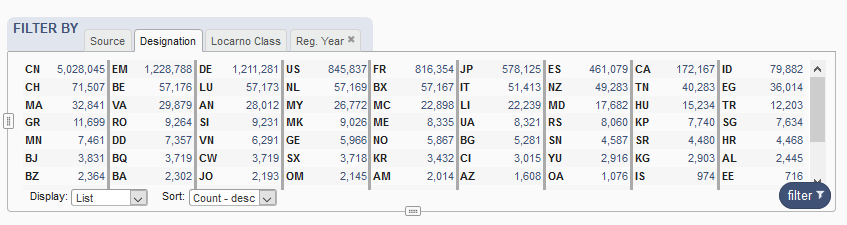 Filter by Locarno Class
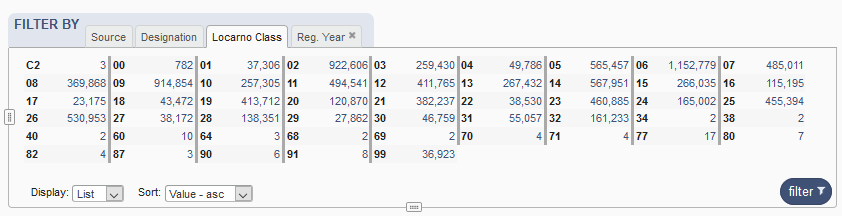 Filter by Registration Year
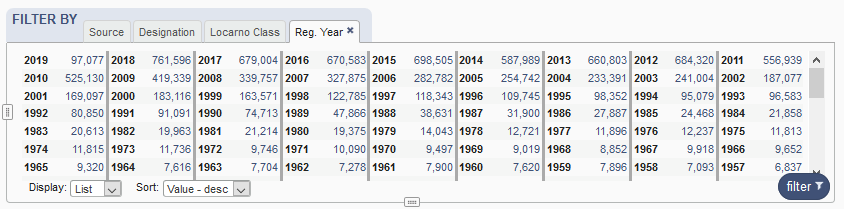 Options
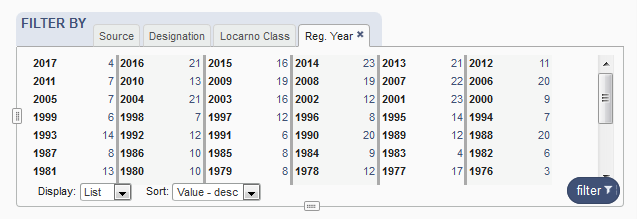 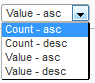 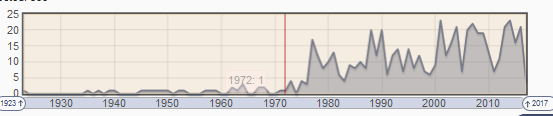 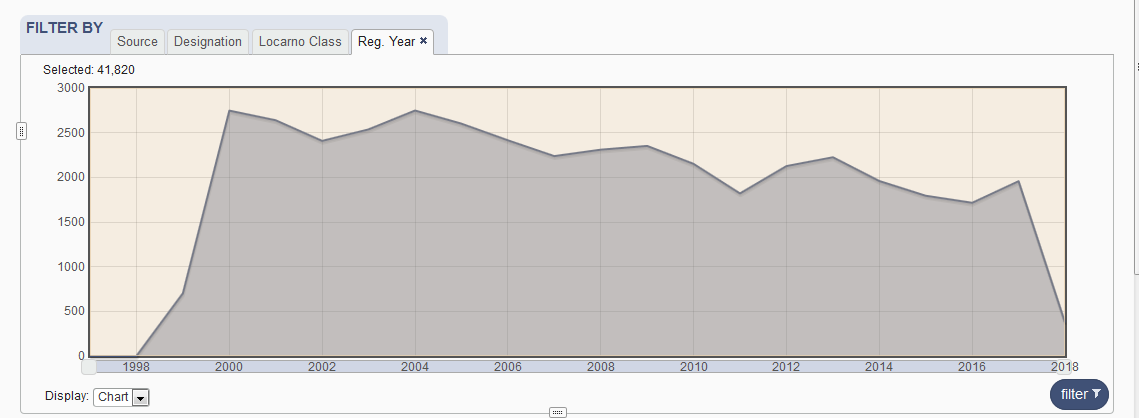 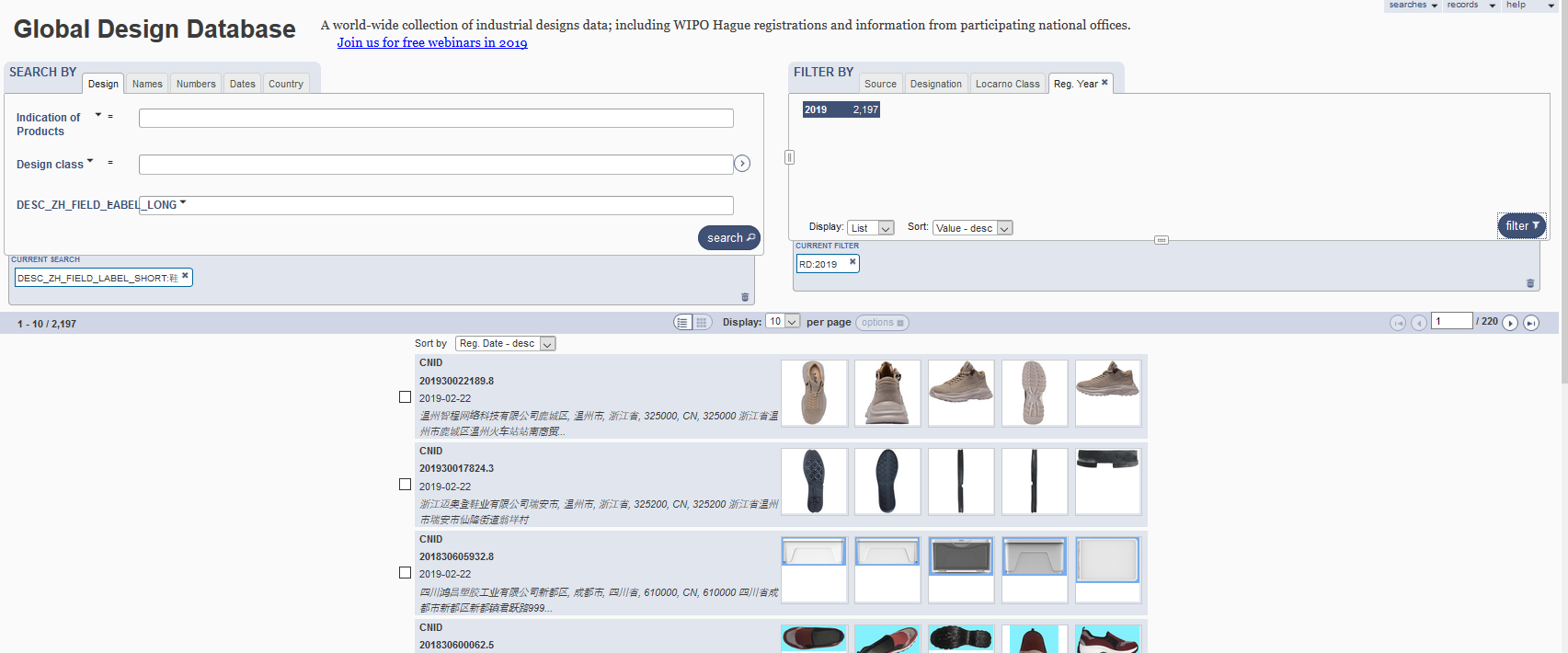 3
3
3
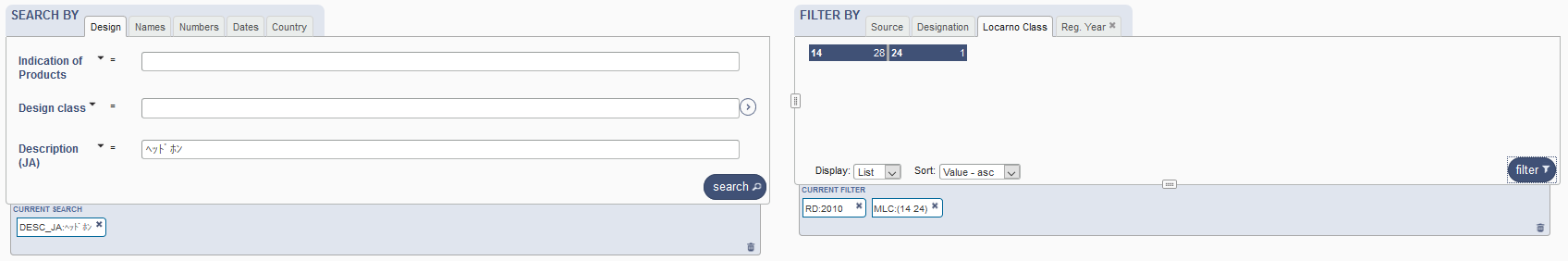 Result list
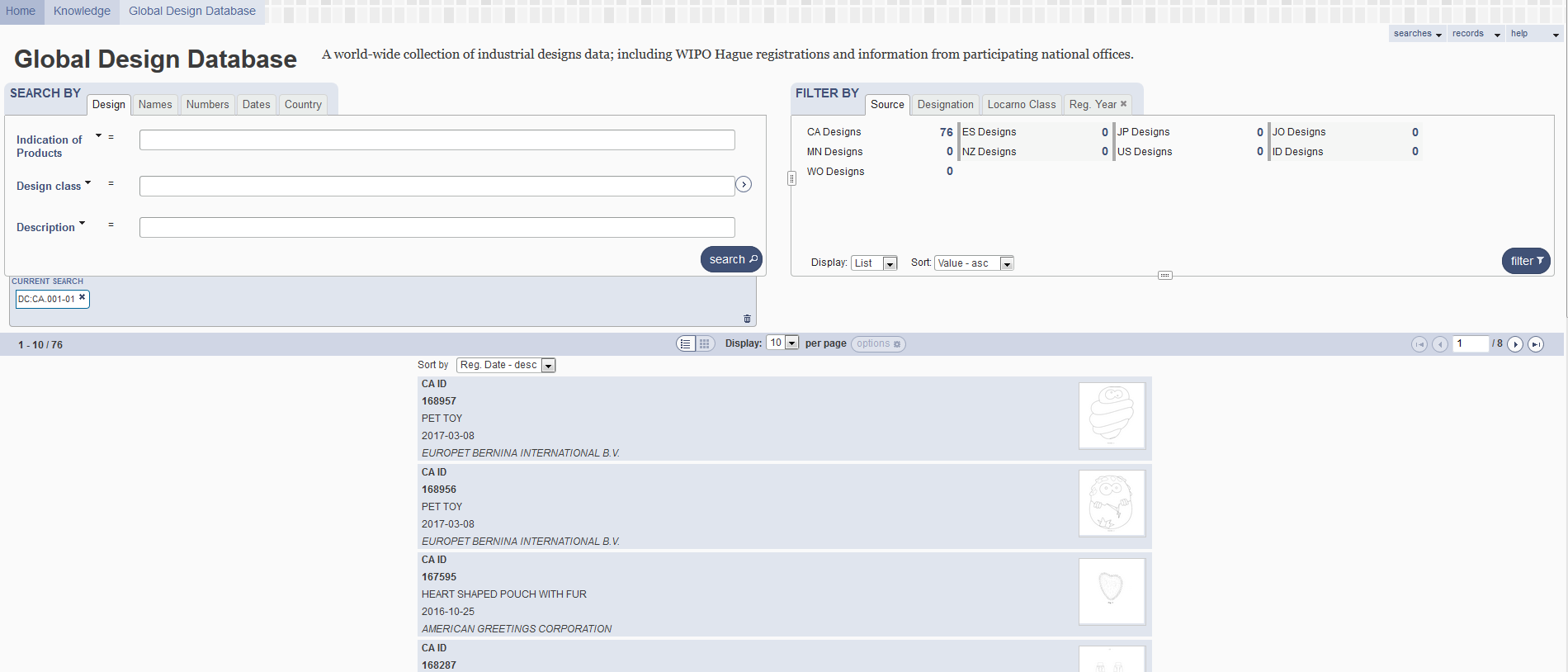 4
2 parts
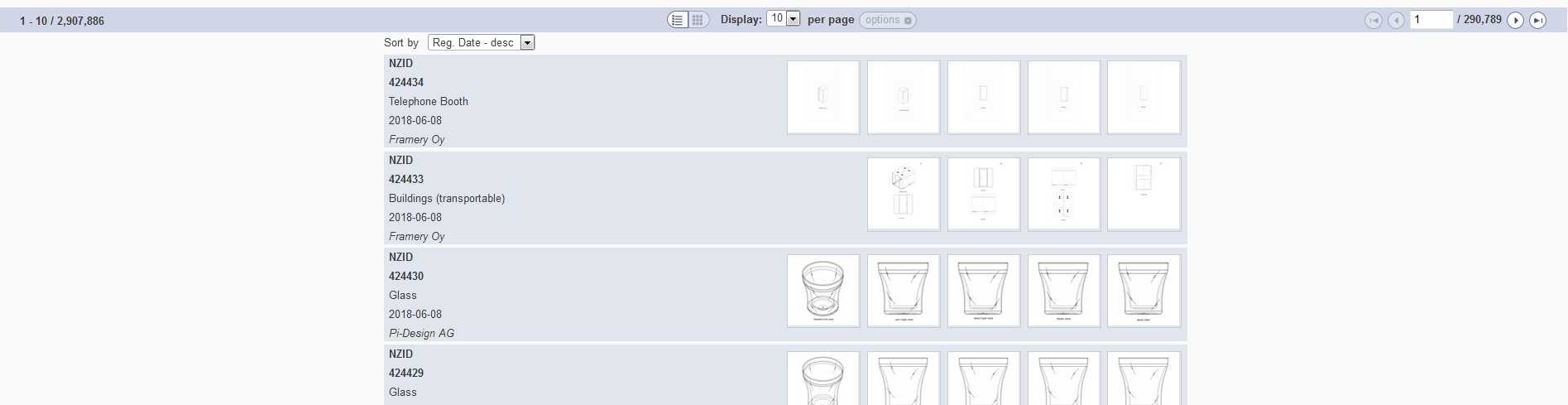 Pager bar
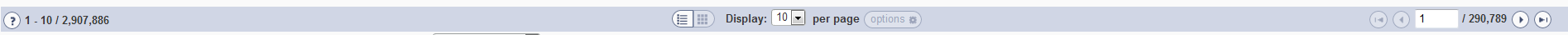 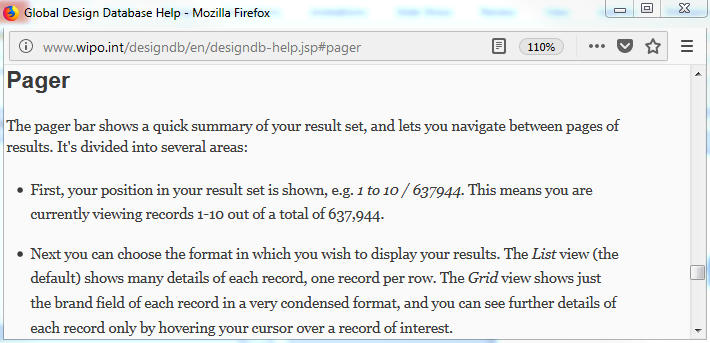 Display
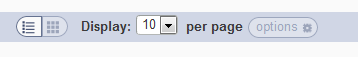 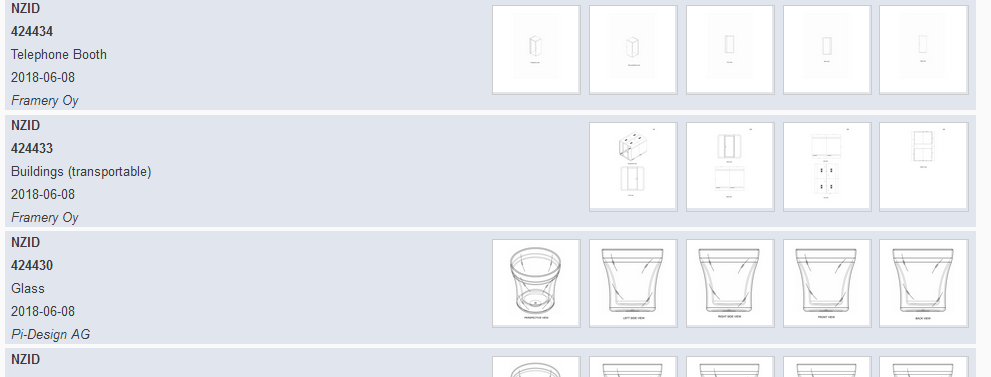 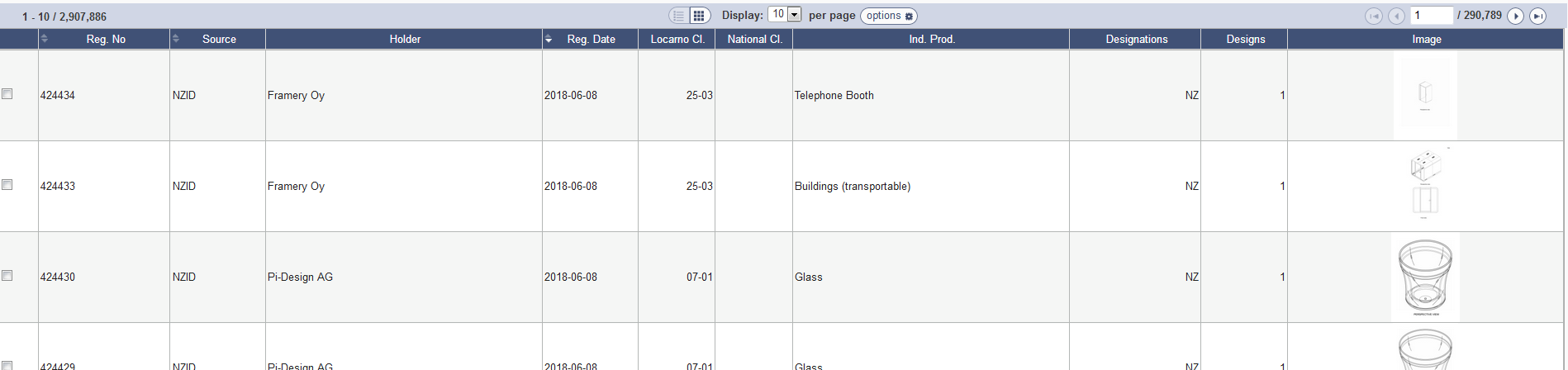 Grid view
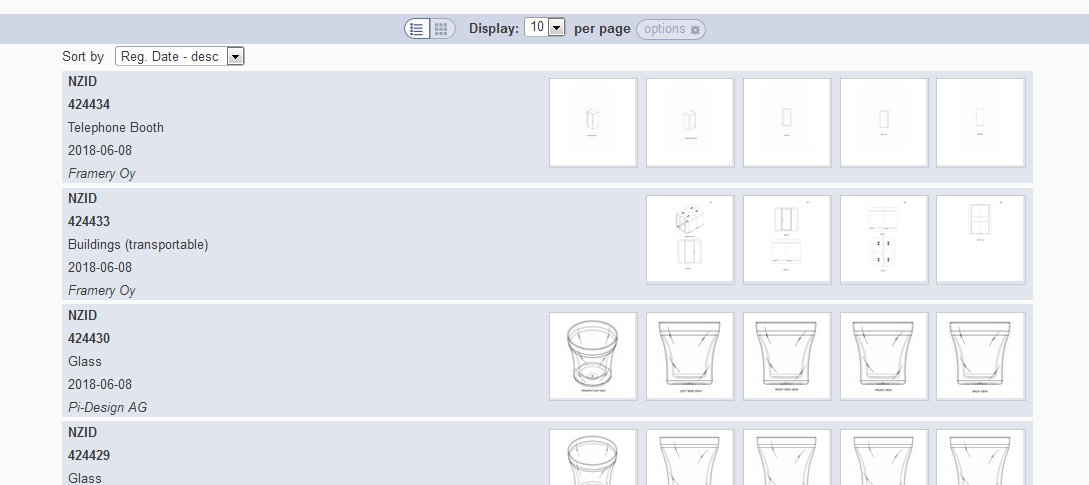 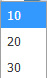 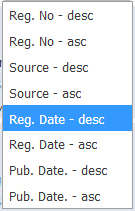 [Speaker Notes: In case the design has multi models (hauge, new Zealand…), we show the images of every model 
In case the design has one model (france, spain…), we should the first 5 images of the model]
List view
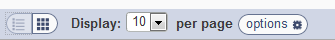 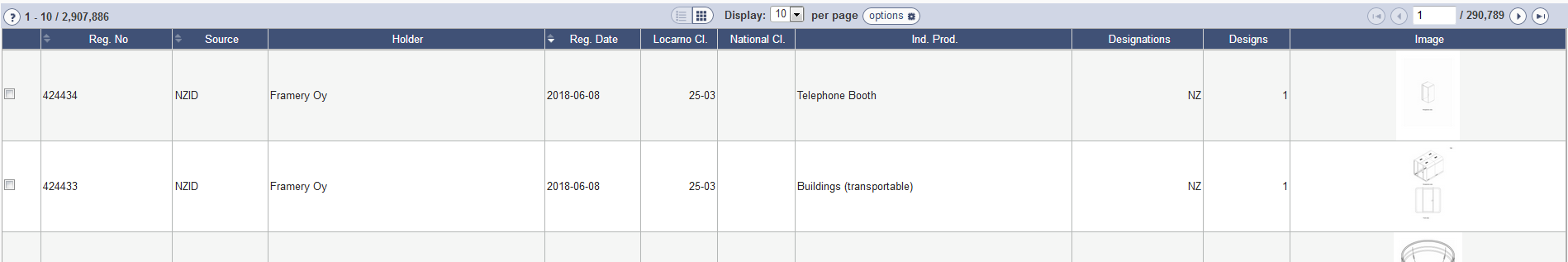 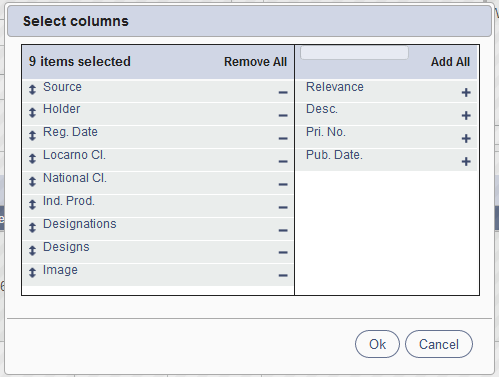 Columns customized
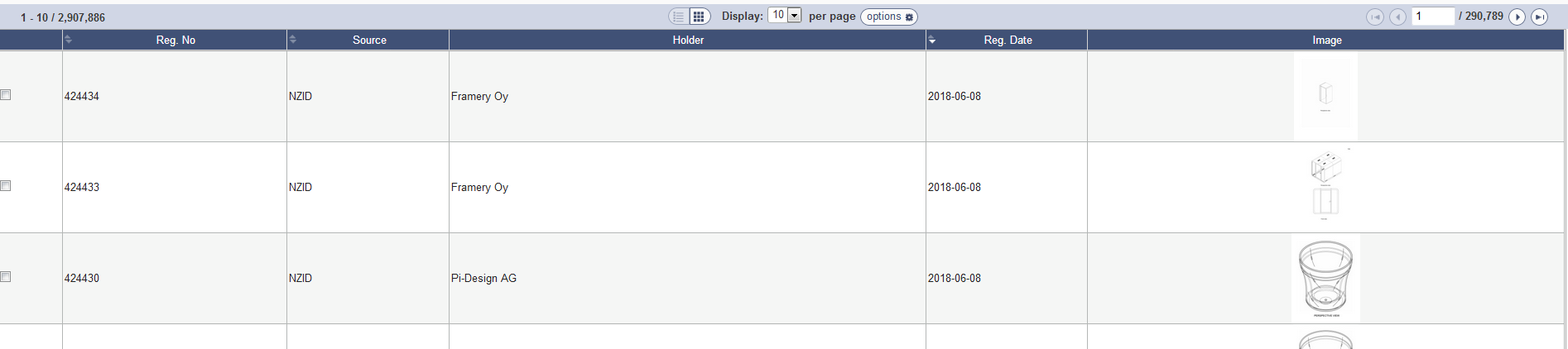 2 parts
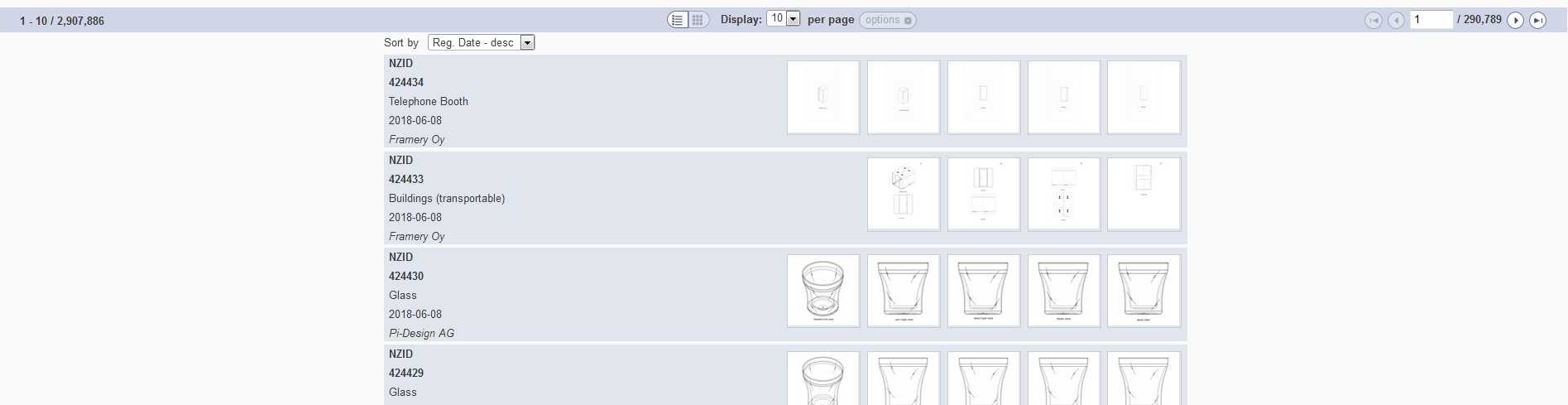 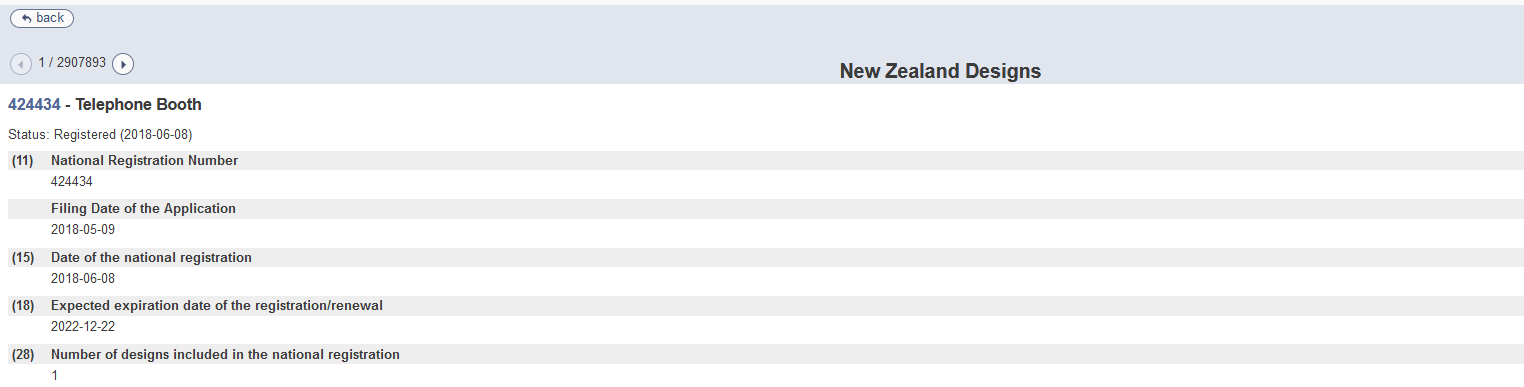 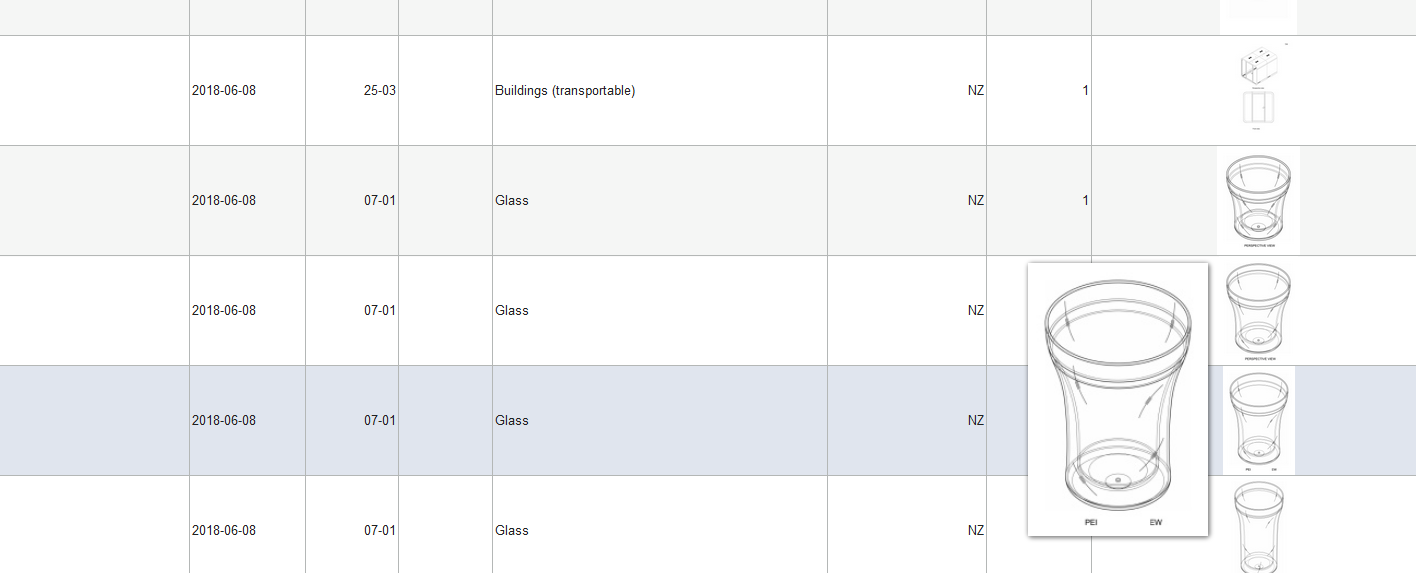 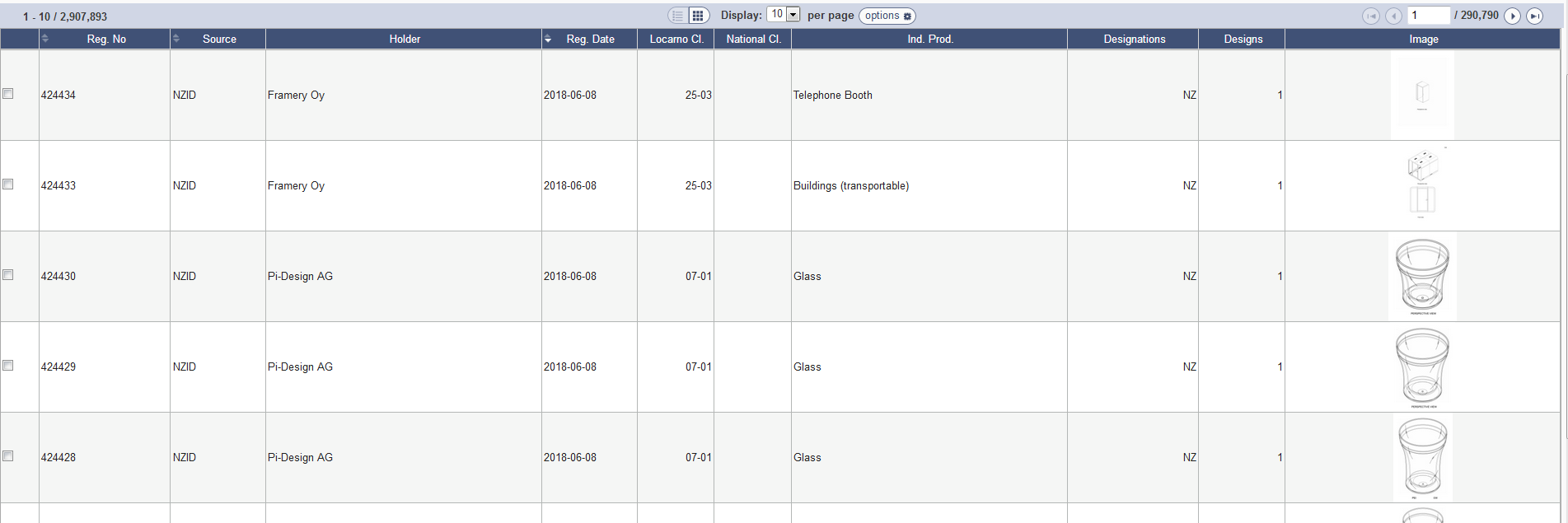 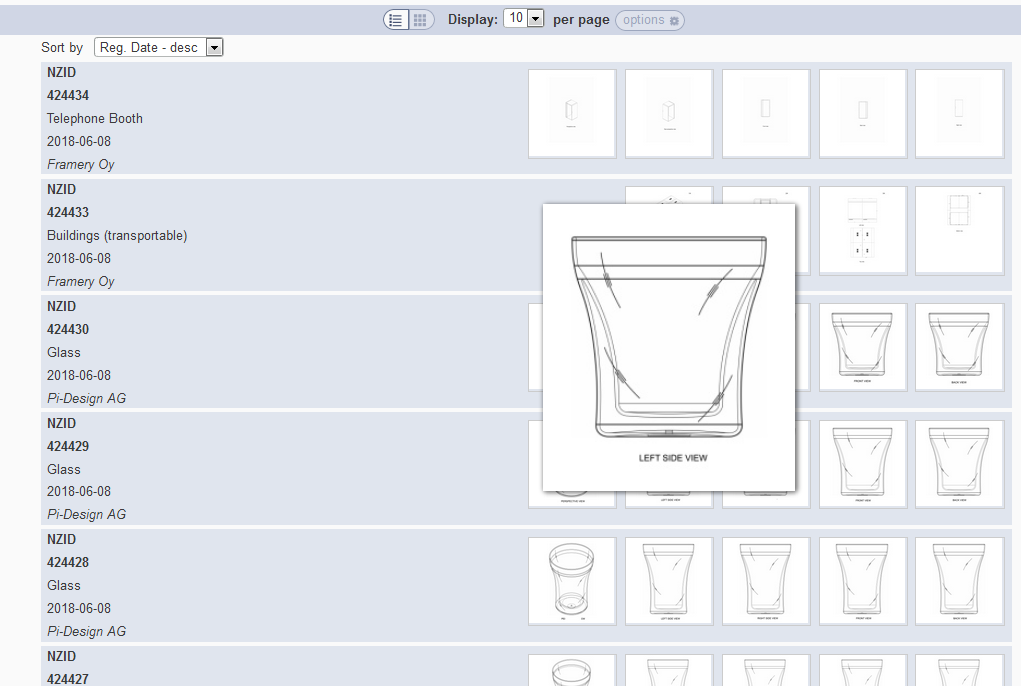 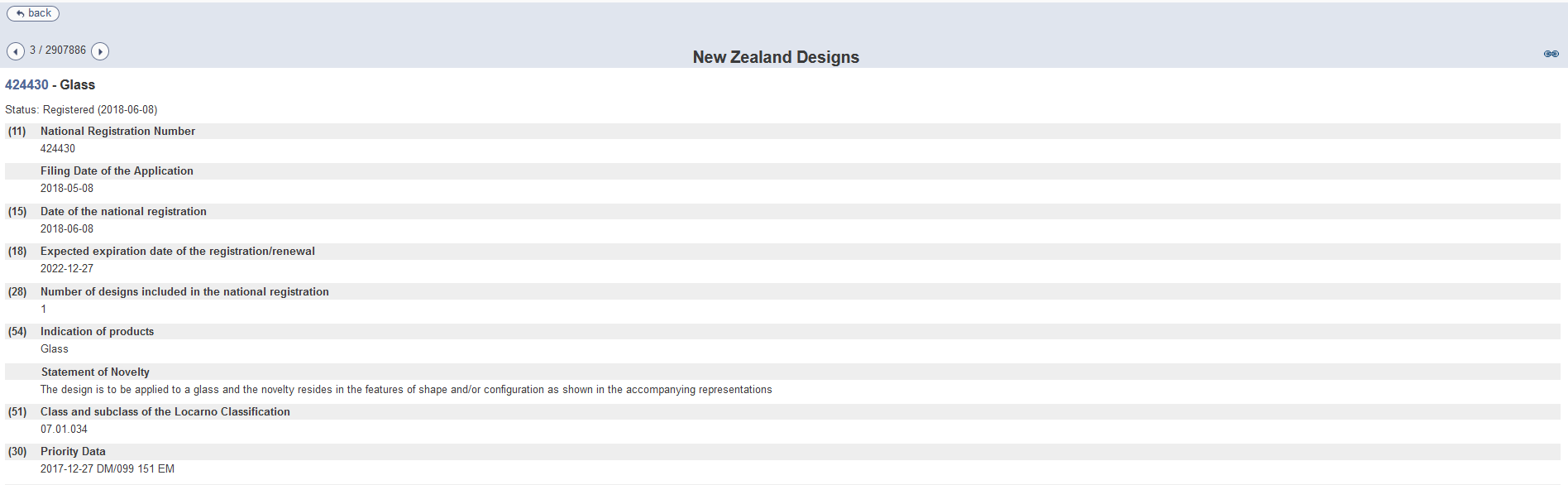 Back button/link
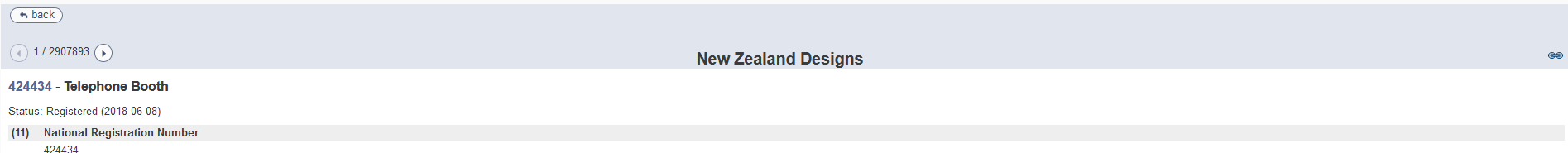 Options: checkbox
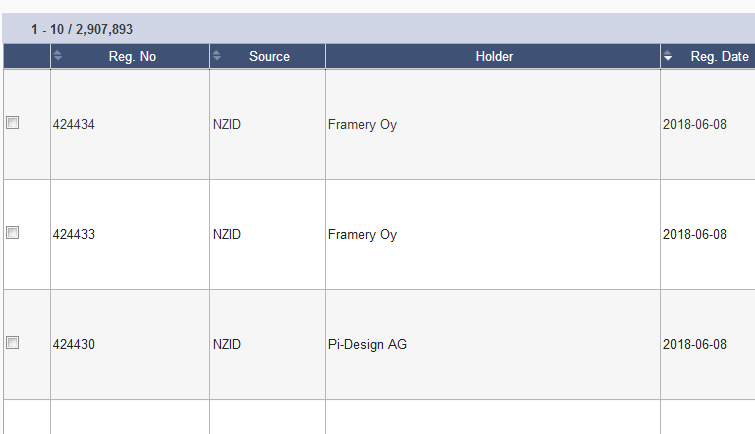 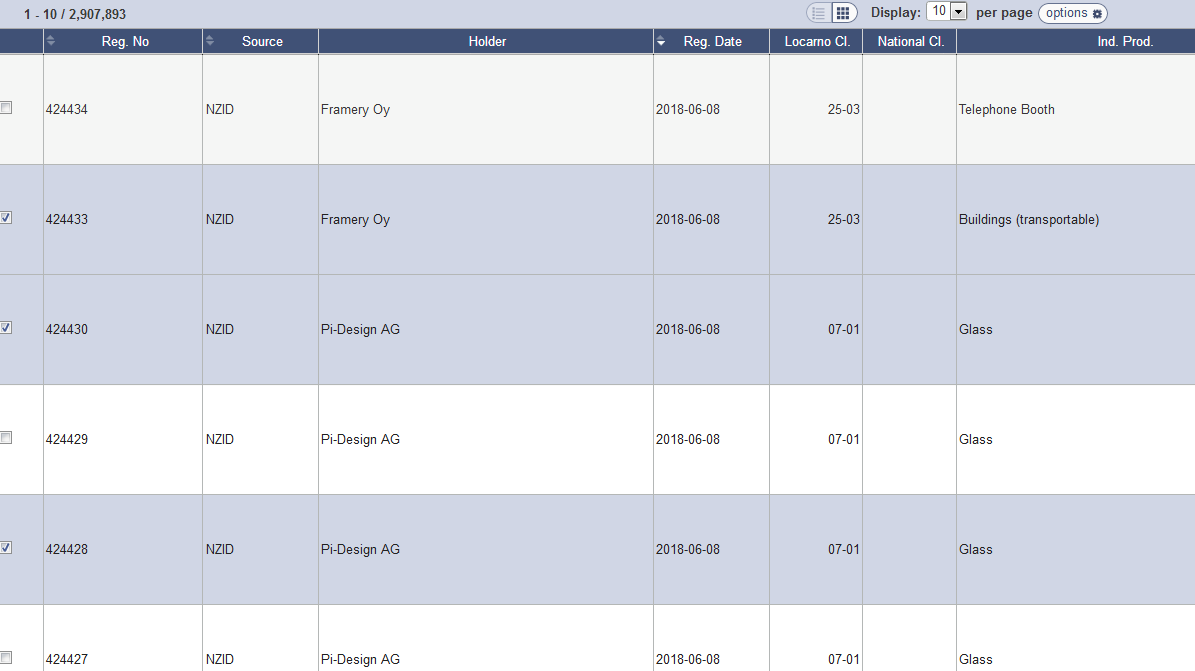 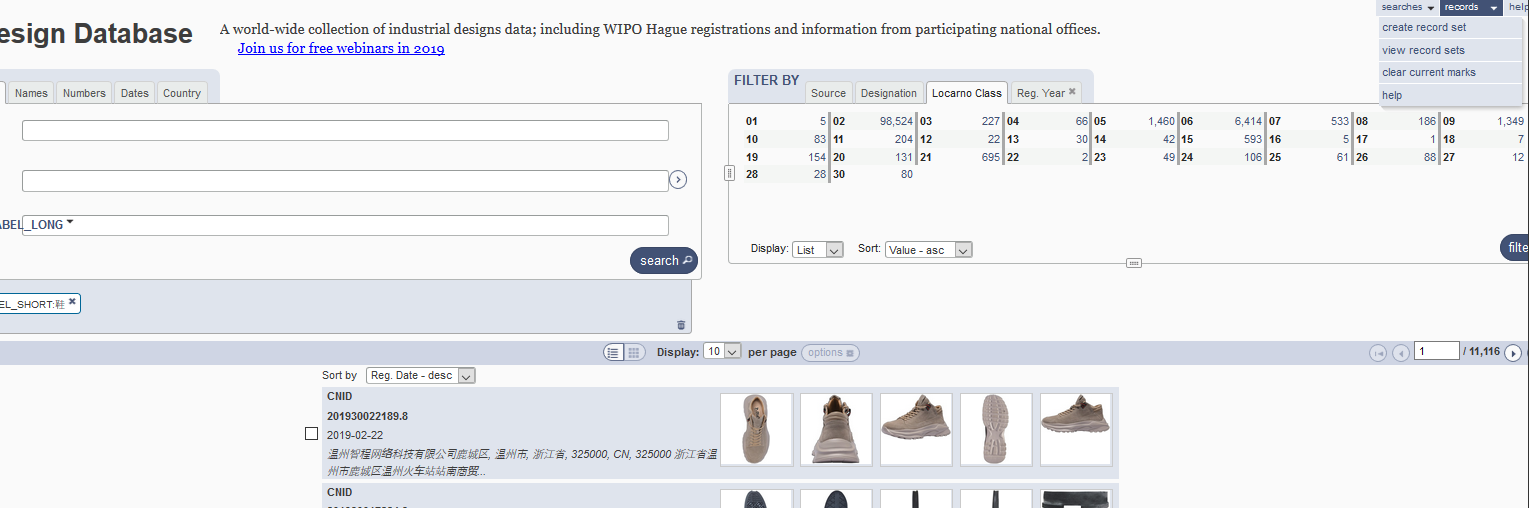 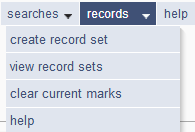 Save a record set
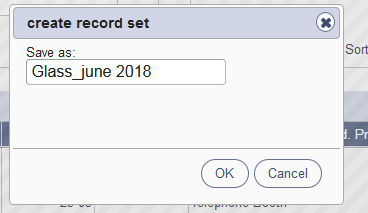 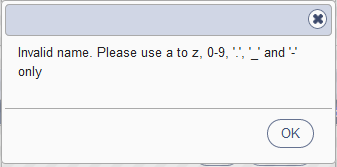 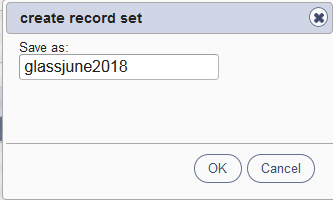 Record sets/current designs
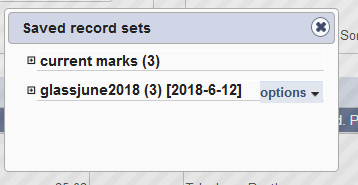 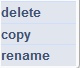 My account
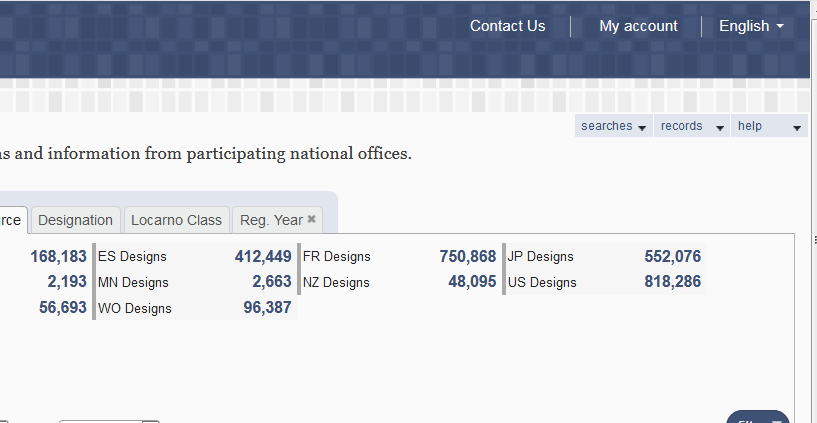 Download reports
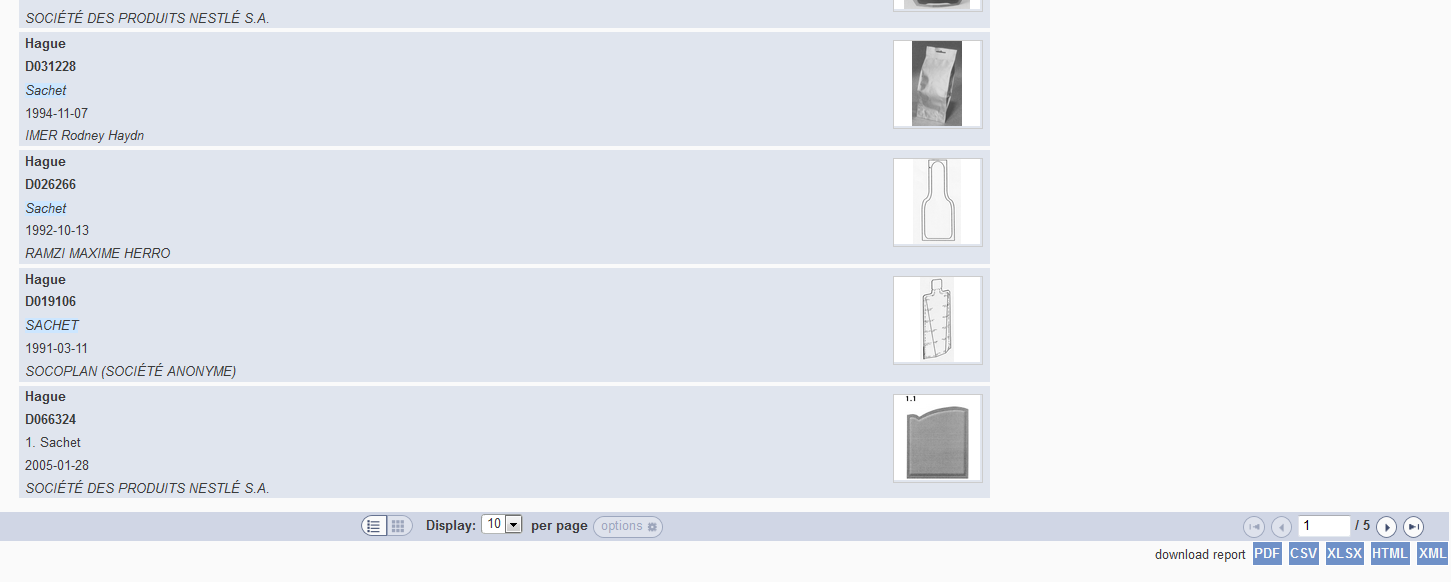 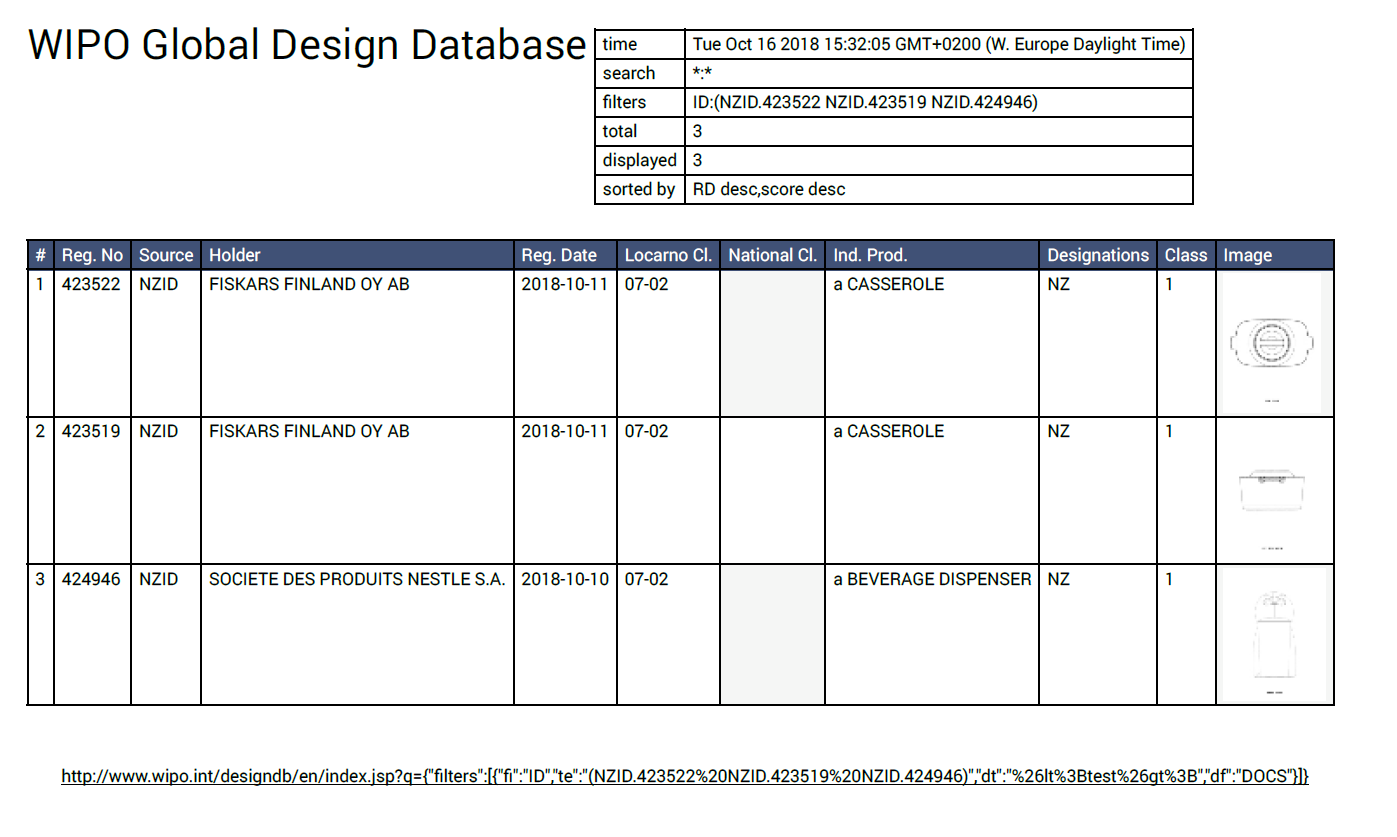 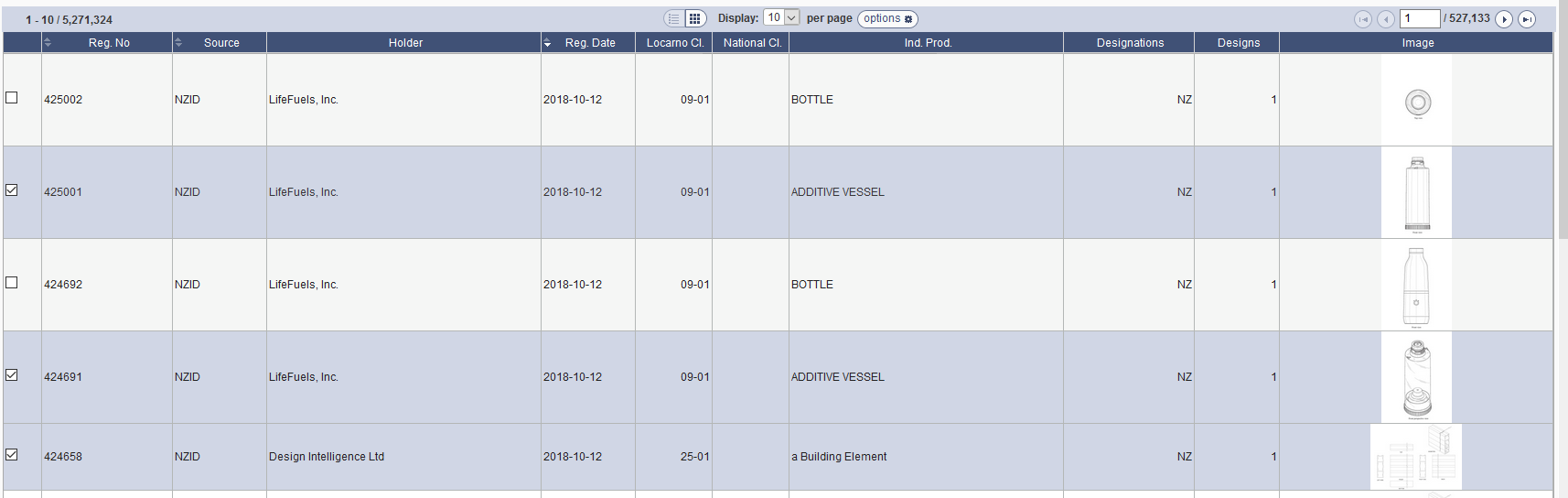 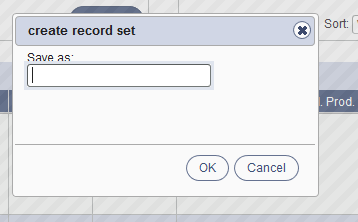 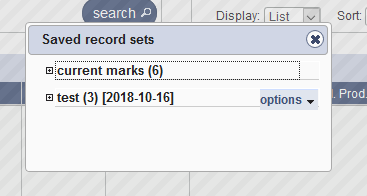 Individual record
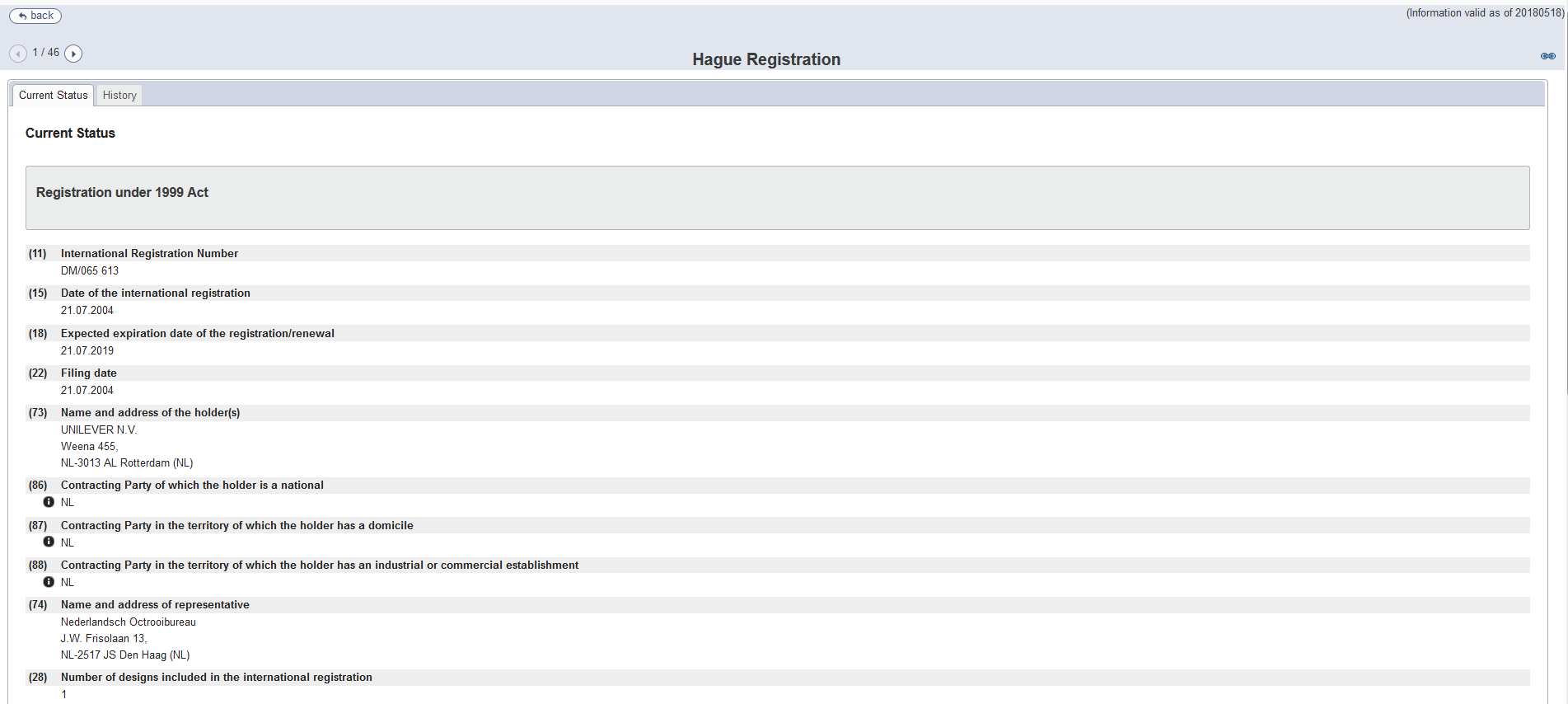 5
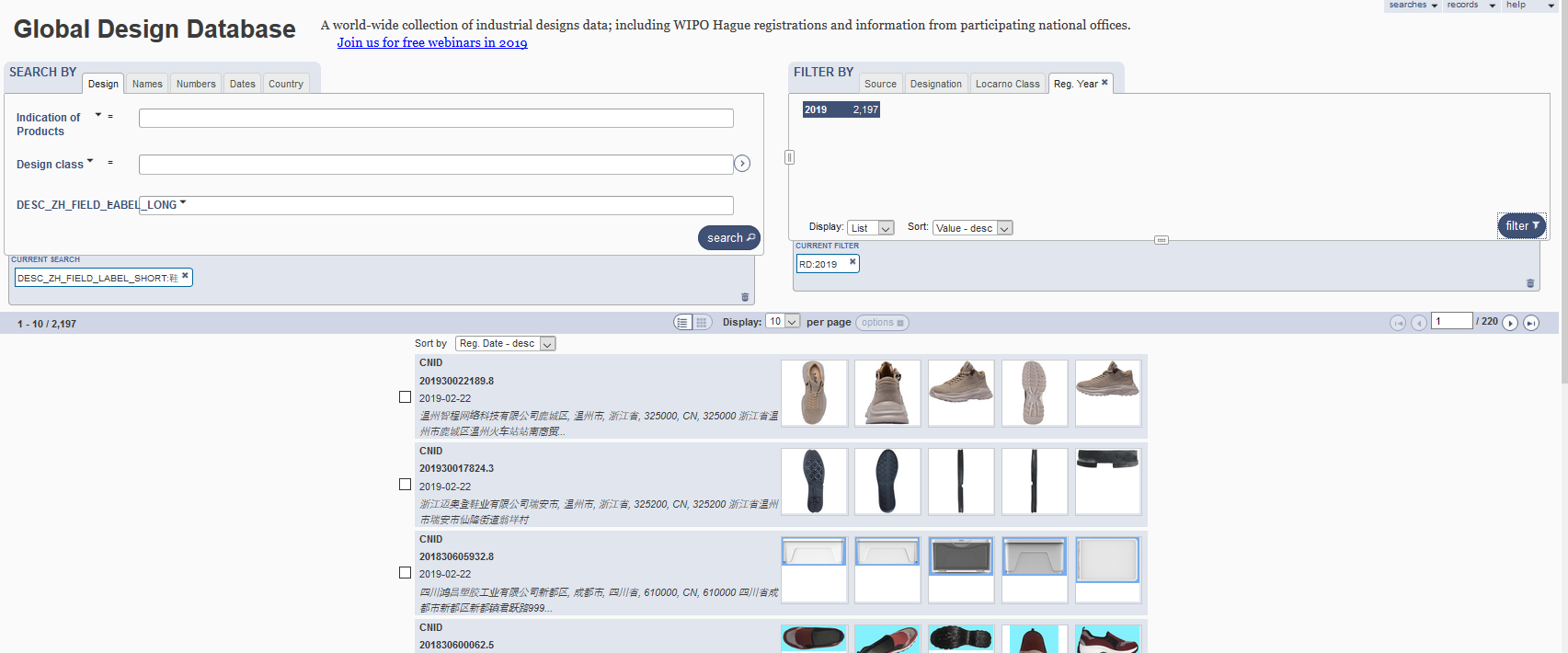 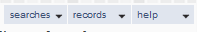 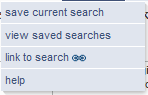 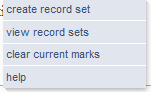 Help
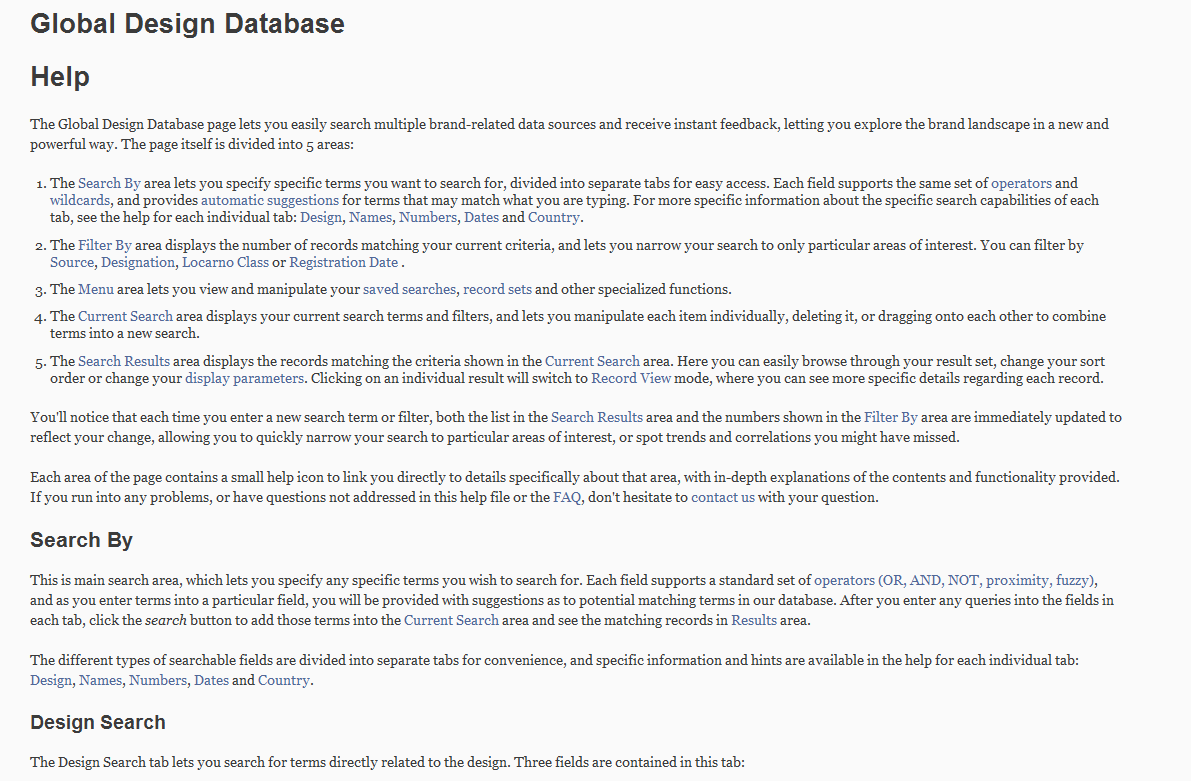 Plans for the future
Add more collections
Webinars
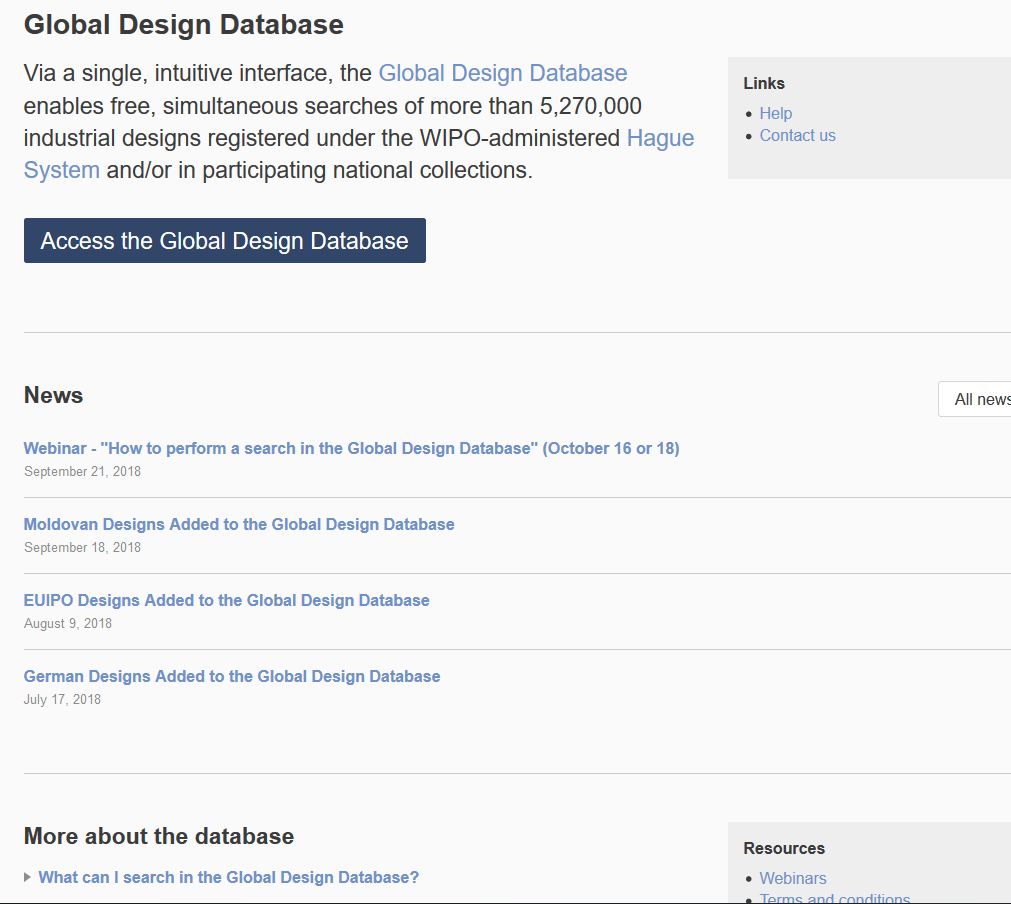 PATENTSCOPE webinar
Translation tools 

May 21/23

https://attendee.gotowebinar.com/rt/1857184387006862083
Global Brand Database: webinar
Overview 

May 14 at 5:30 PM CET
https://attendee.gotowebinar.com/register/8022051525988105218
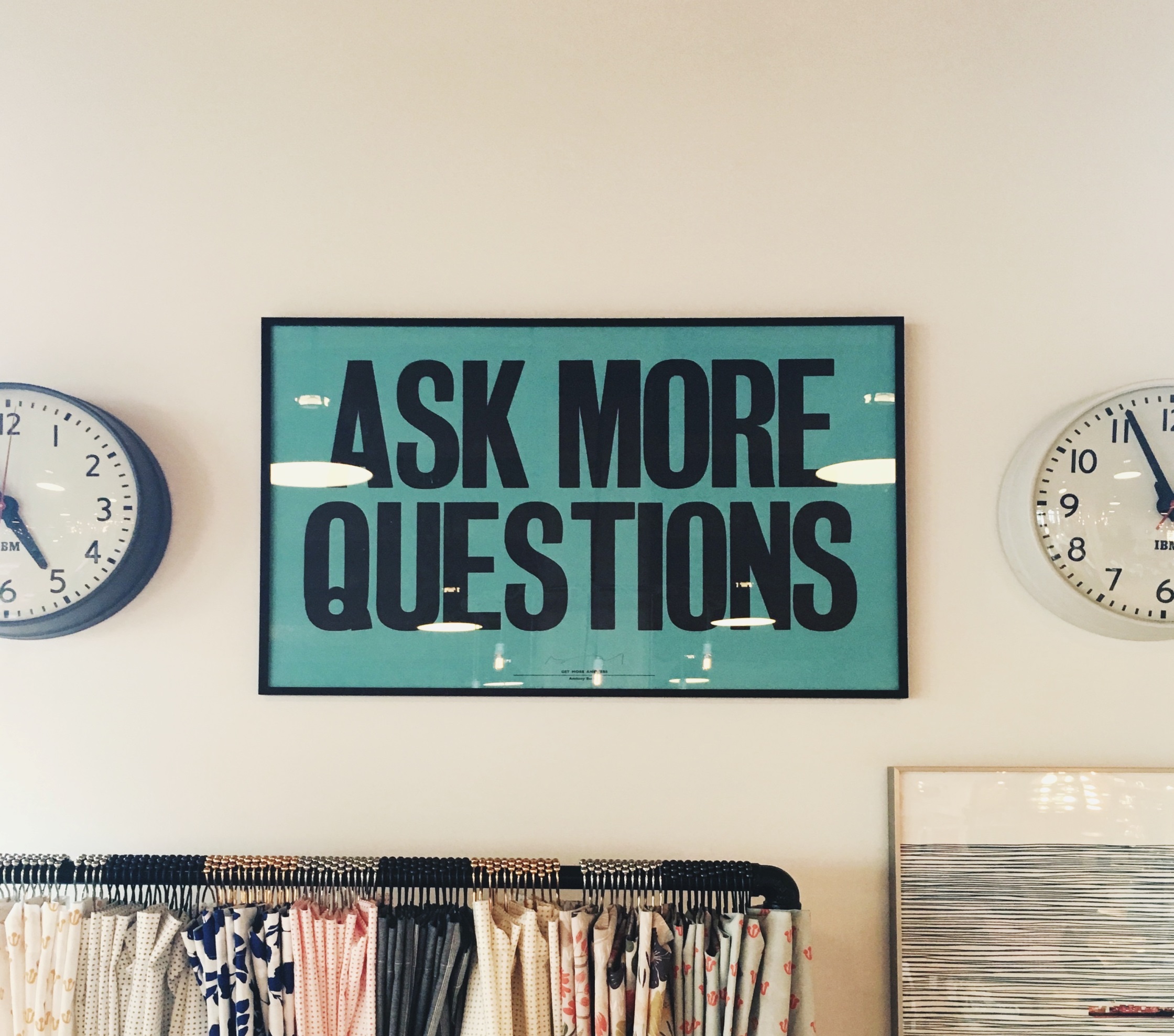 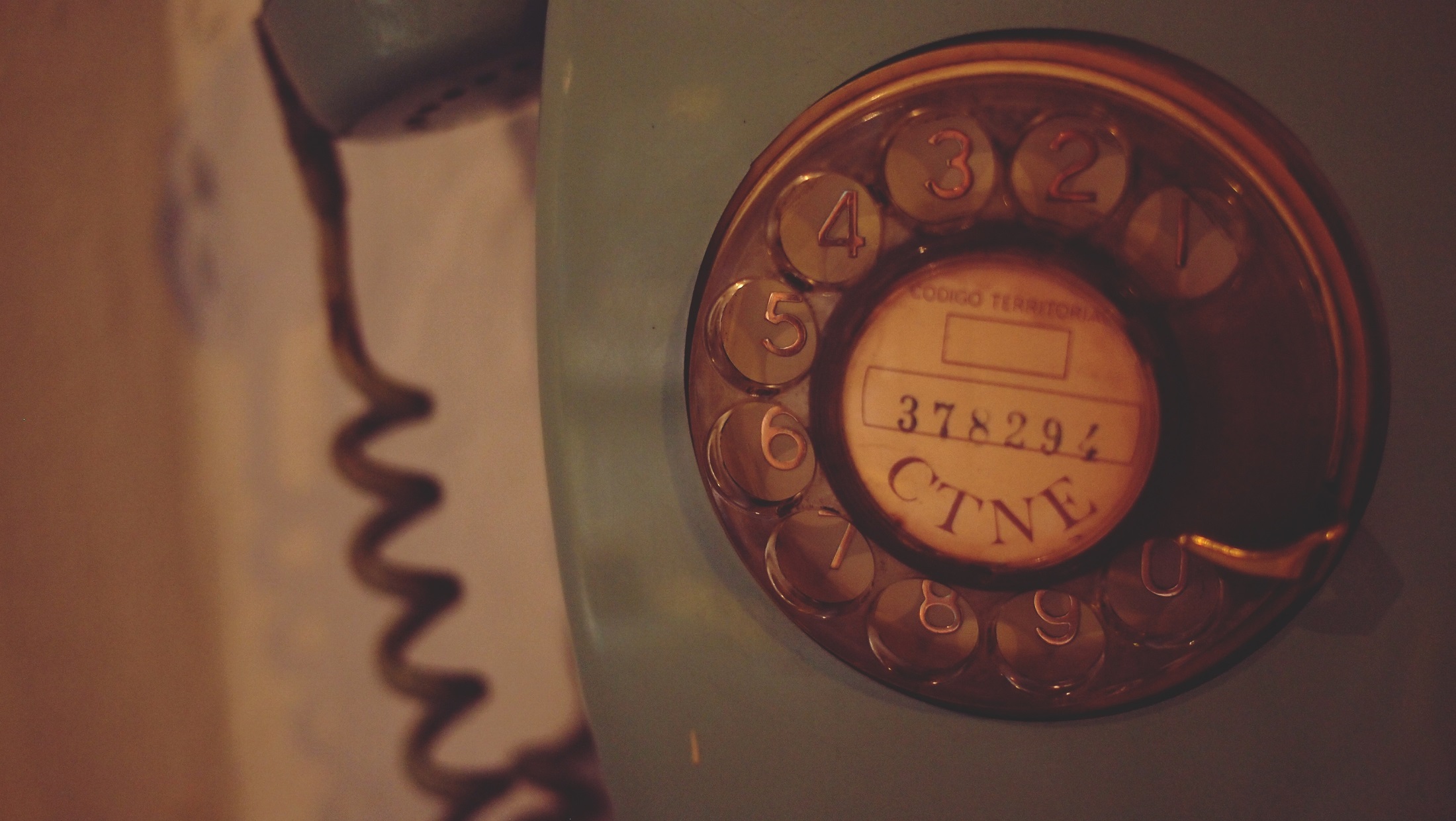 mulțumesc
mulțumesc
gbd@wipo.int